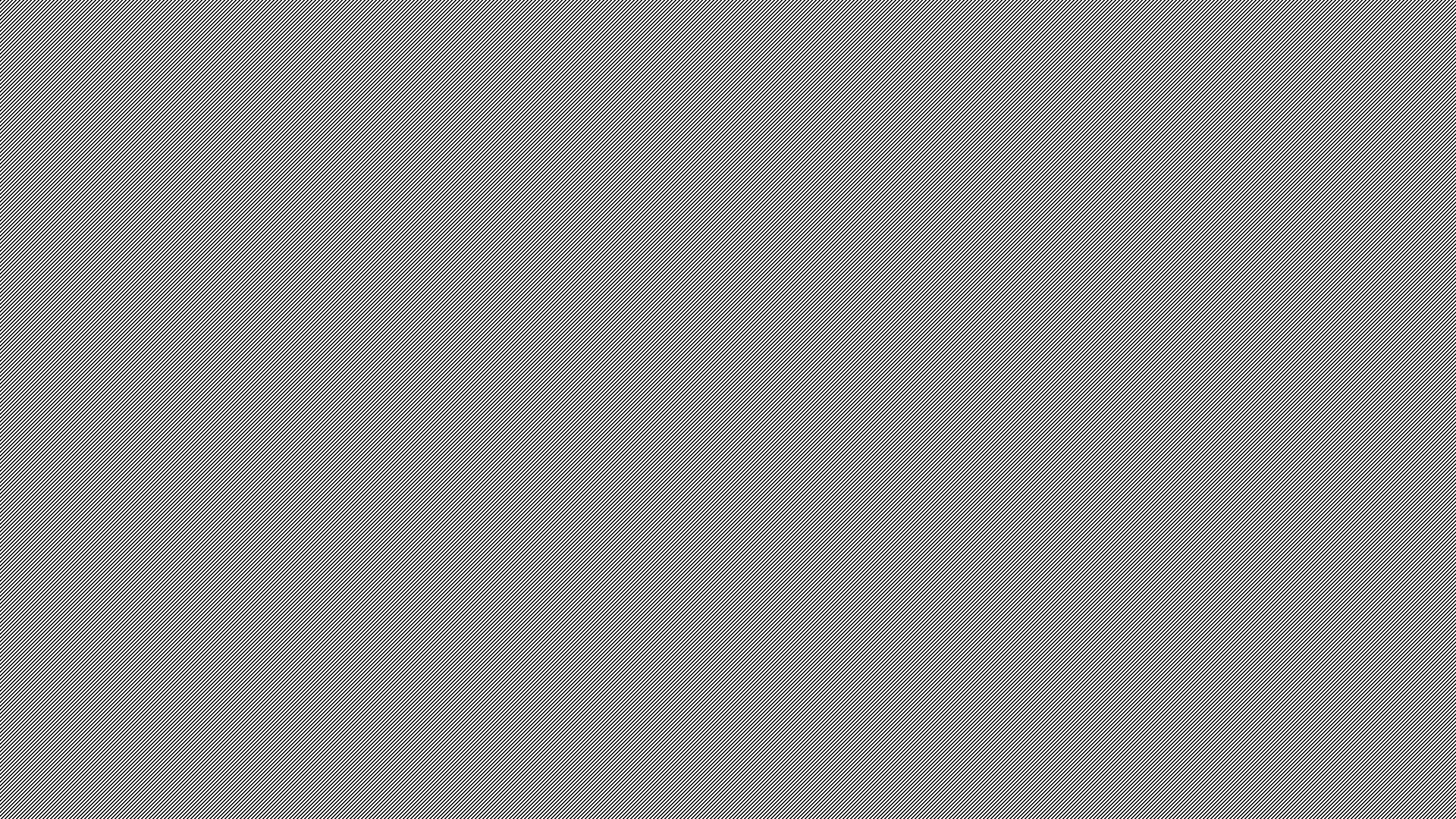 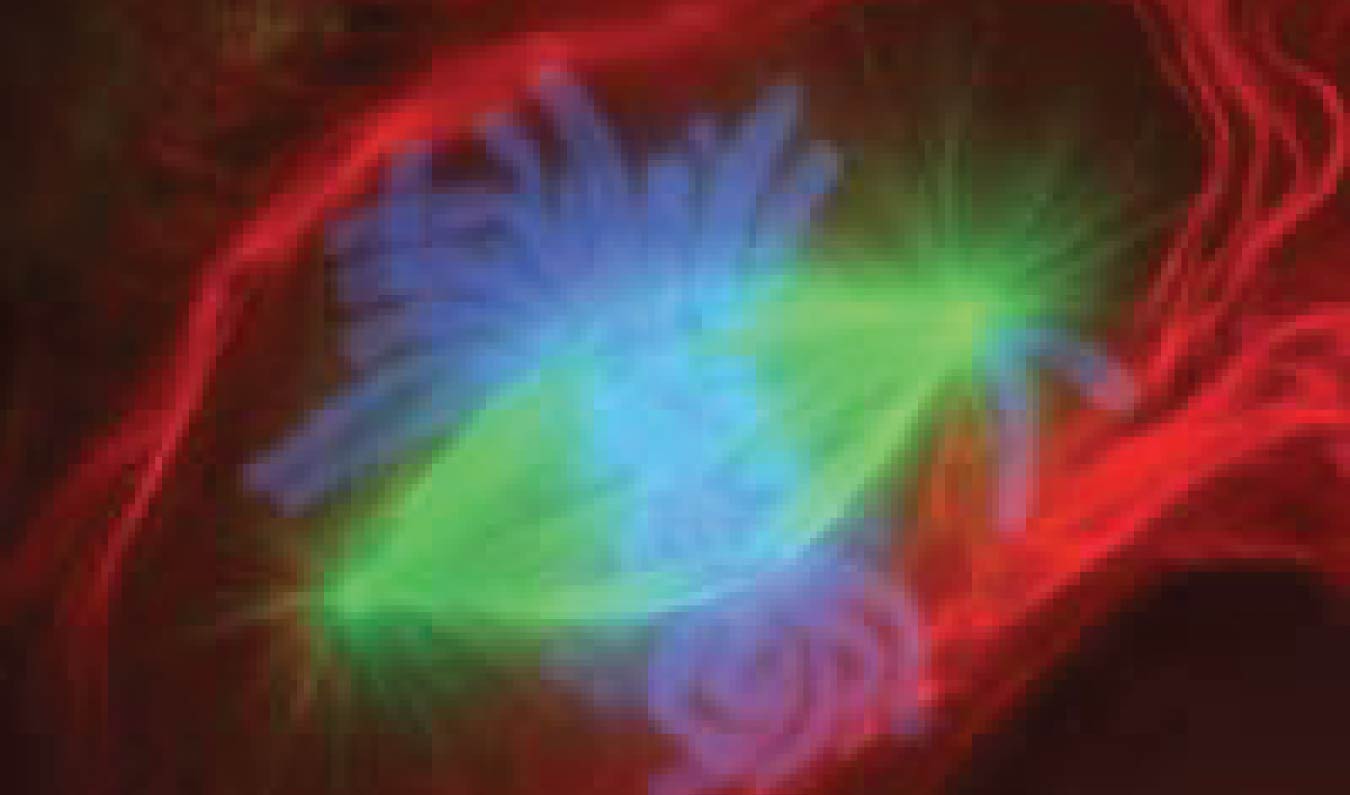 The Cellular Level of Organization
OpenStax Anatomy and Physiology – Chapter 3
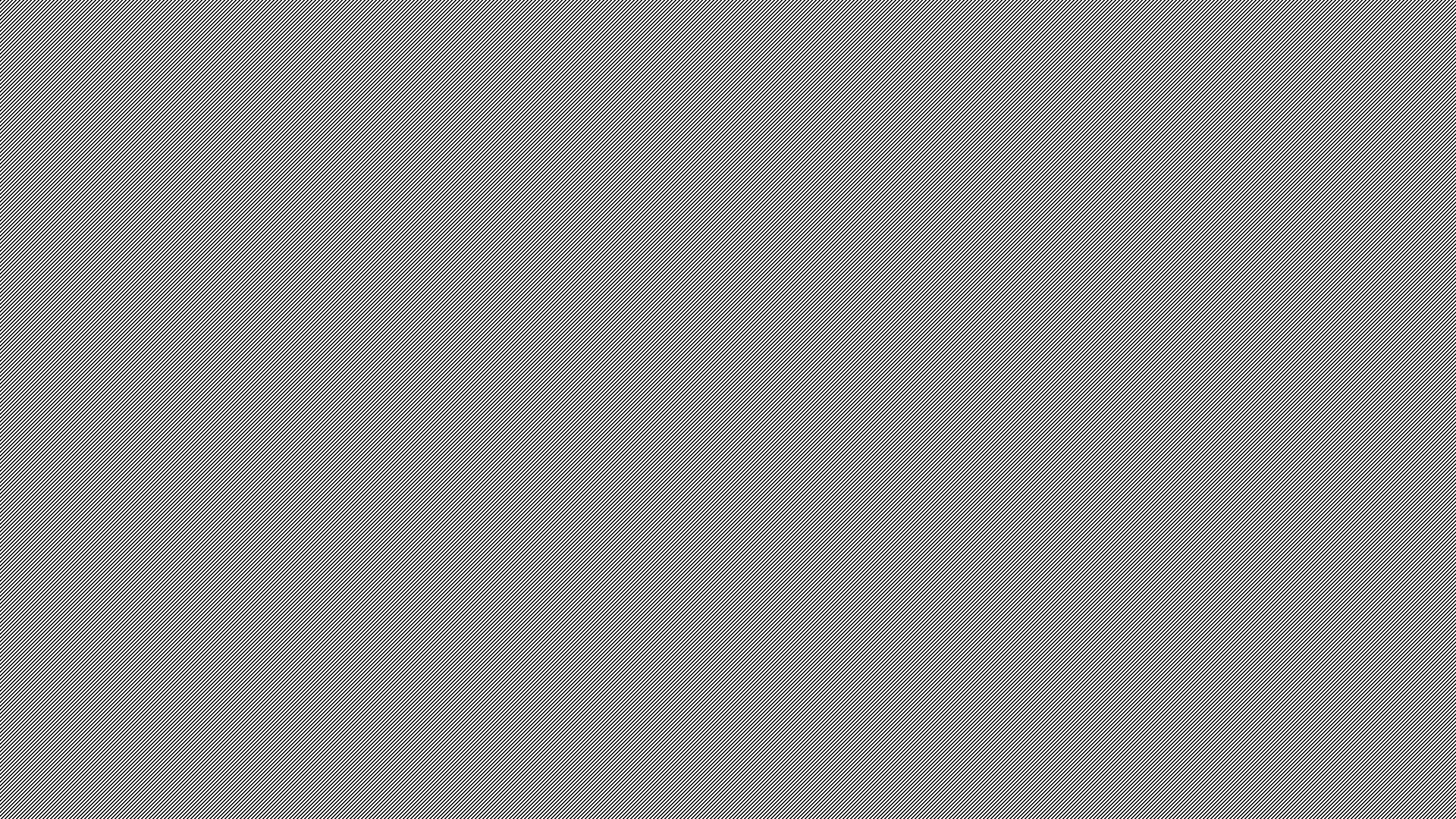 The Cell Membrane: Objectives
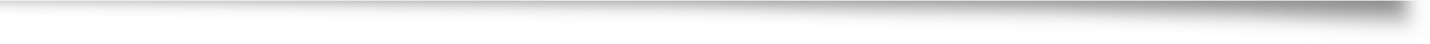 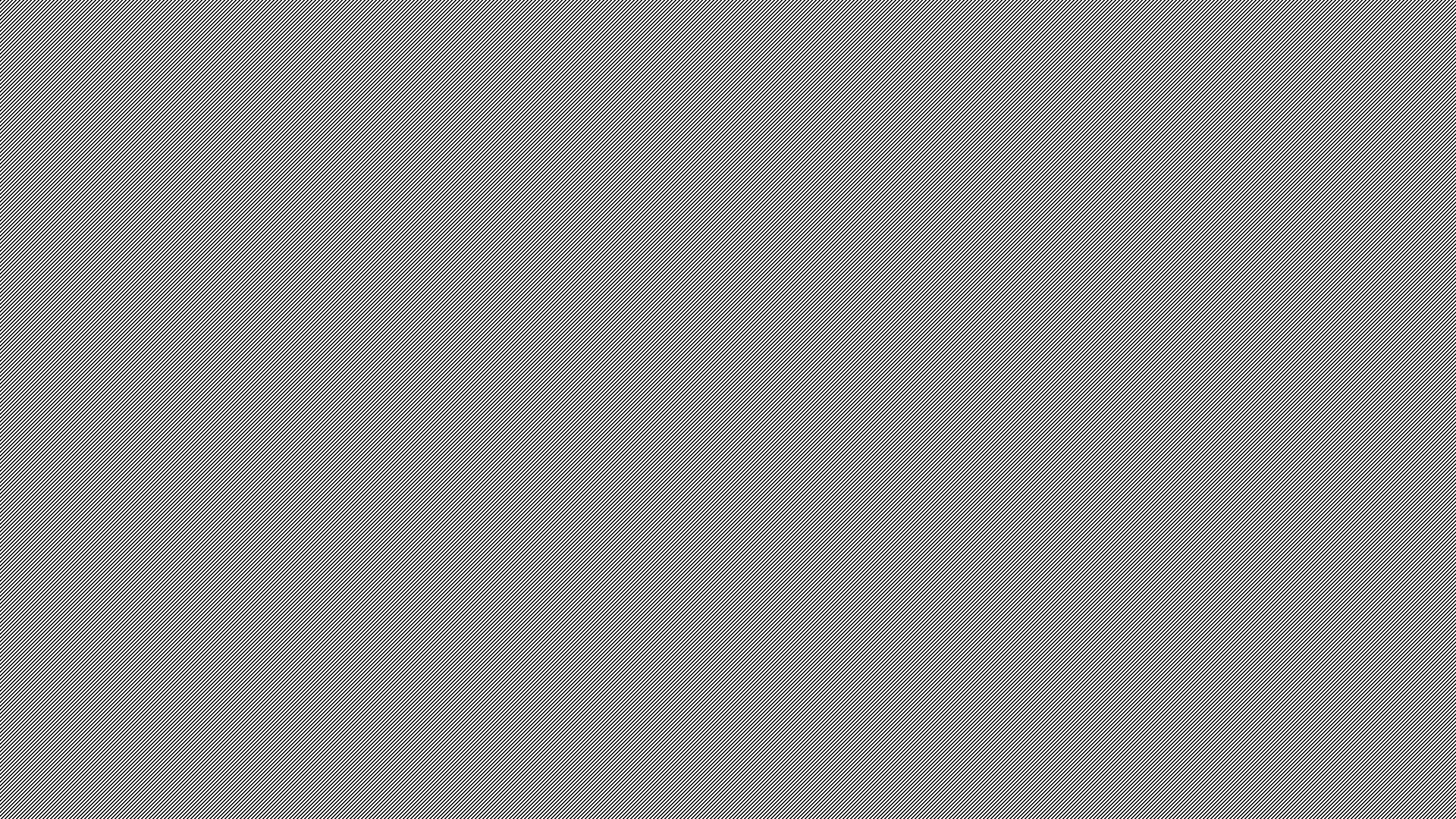 Membrane structure
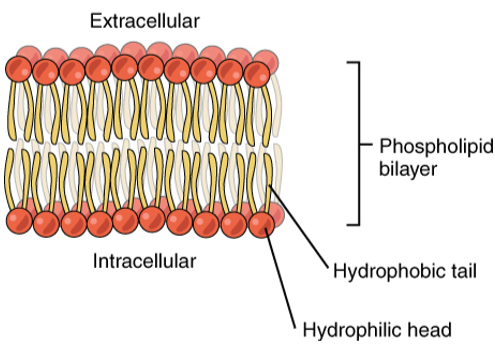 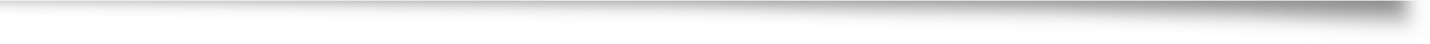 Phospholipids 
Lipid bilayer 
Interstitial fluid
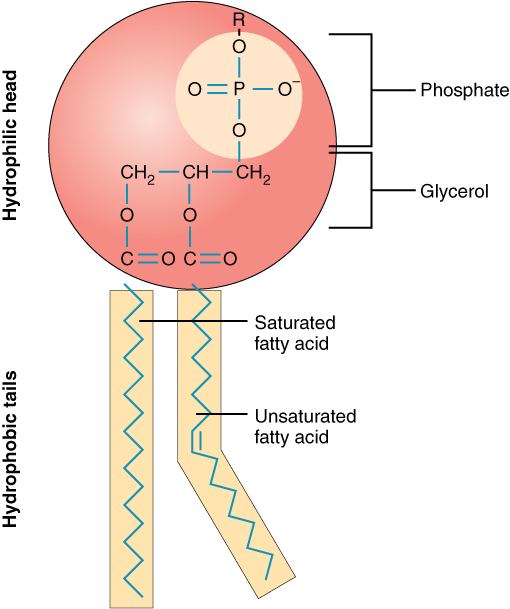 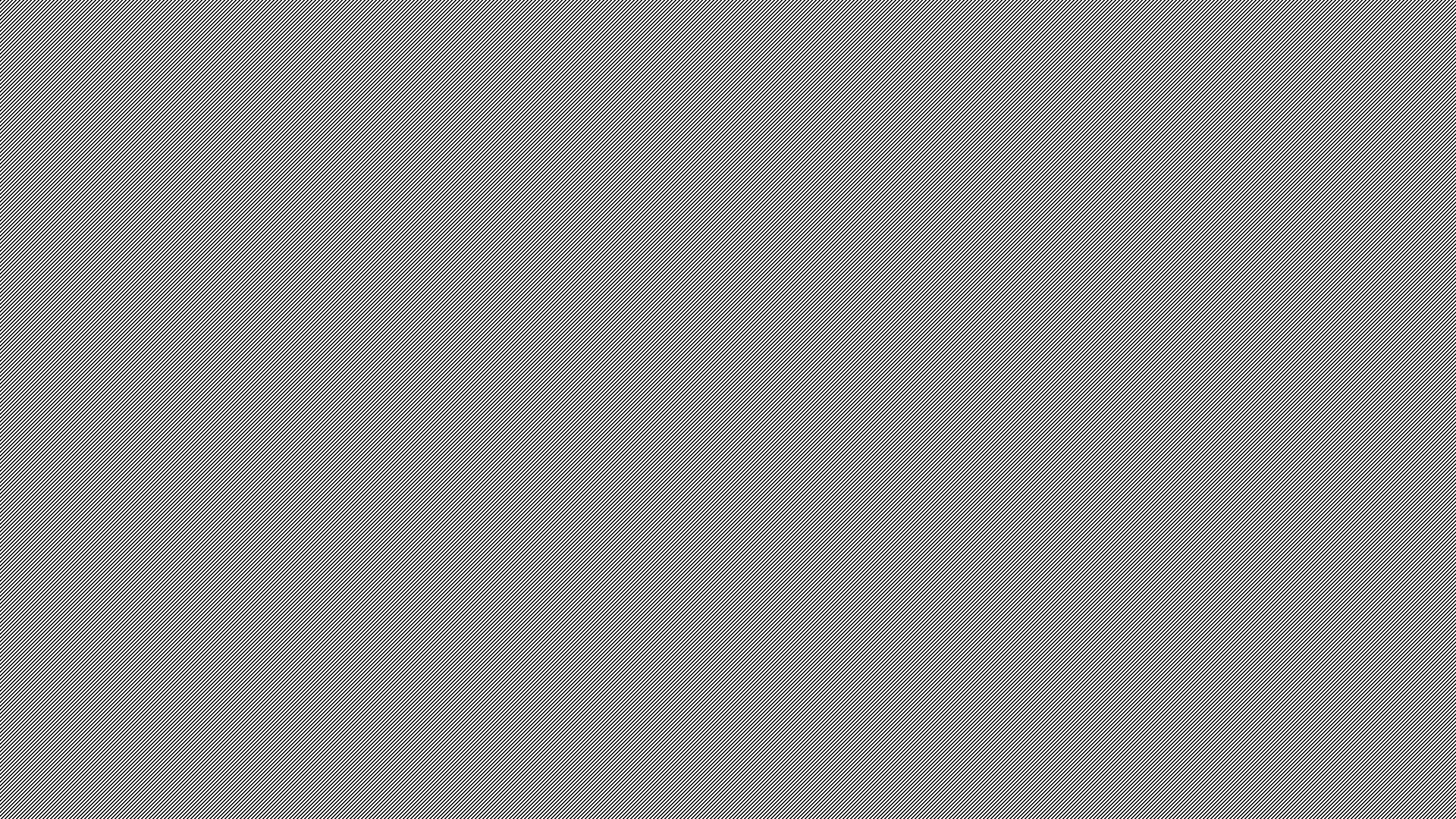 Membrane proteins
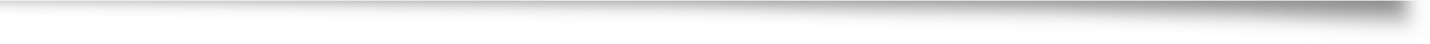 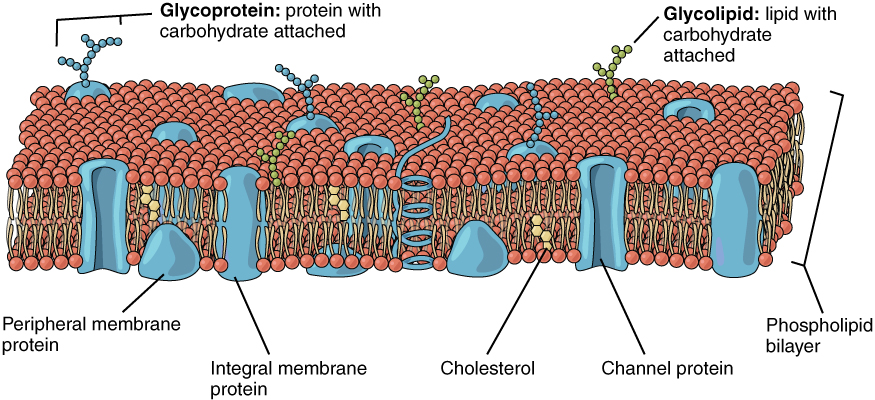 Types of proteins
Integral 
Peripheral 
Glycoproteins
Channel 
Receptors and Ligands 
Glycocalyx
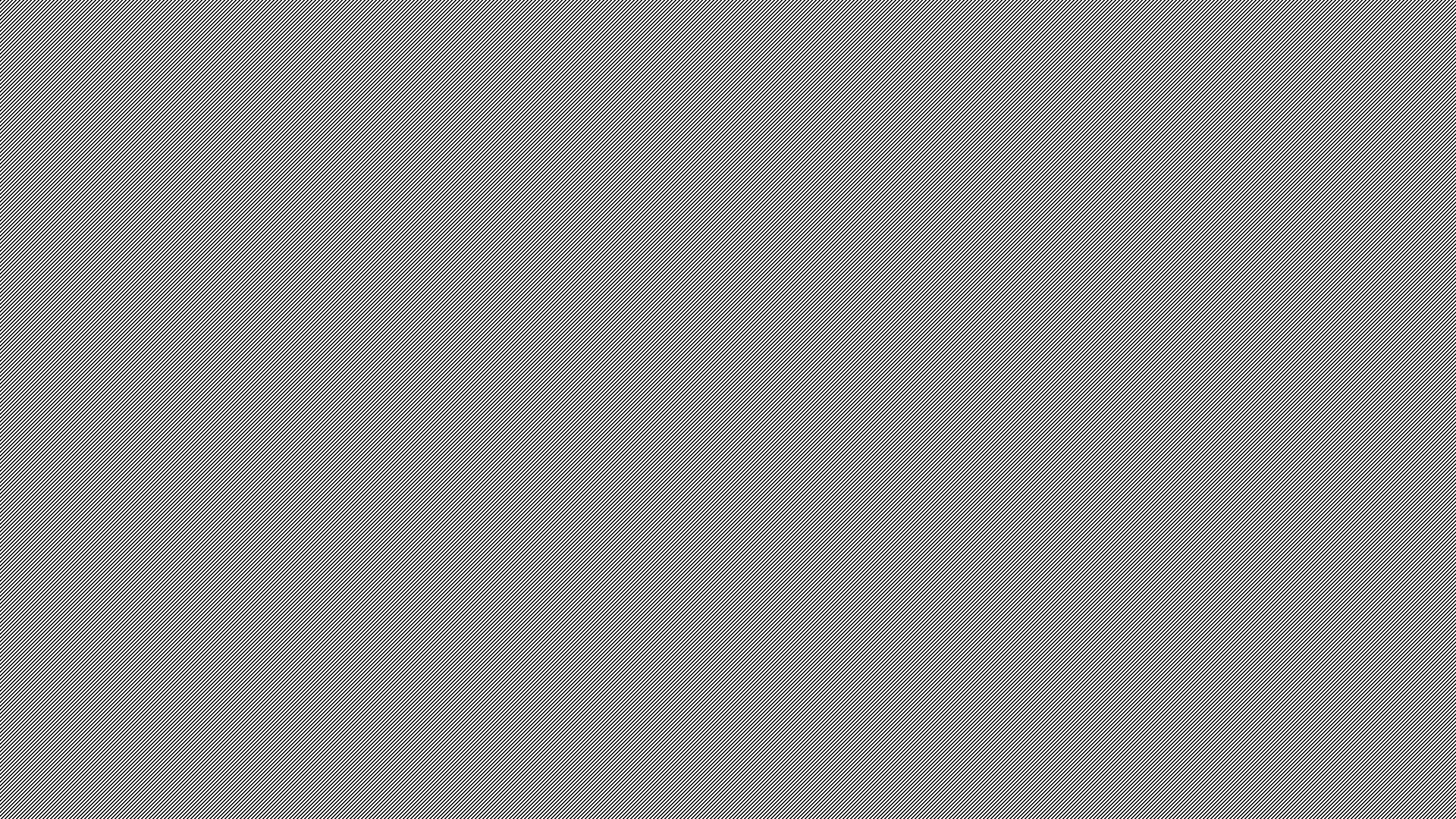 Membrane Transport : Passive
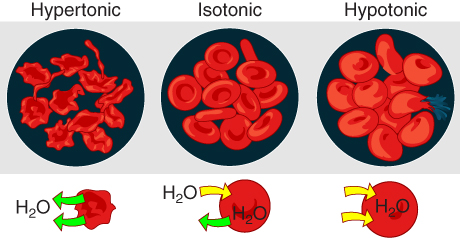 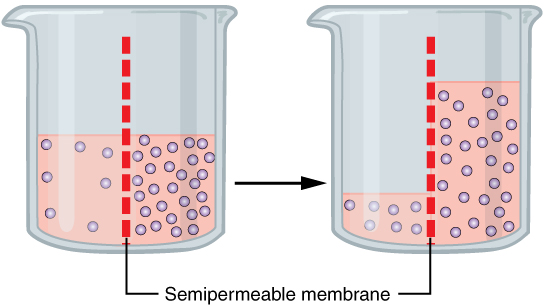 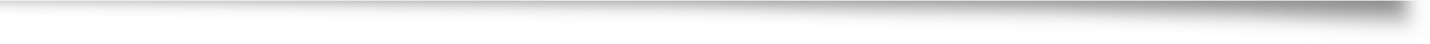 Selective permeability 
Diffusion 
Facilitated diffusion 
Osmosis
Isotonic
Hypotonic
Hypertonic 
Examples in the body?
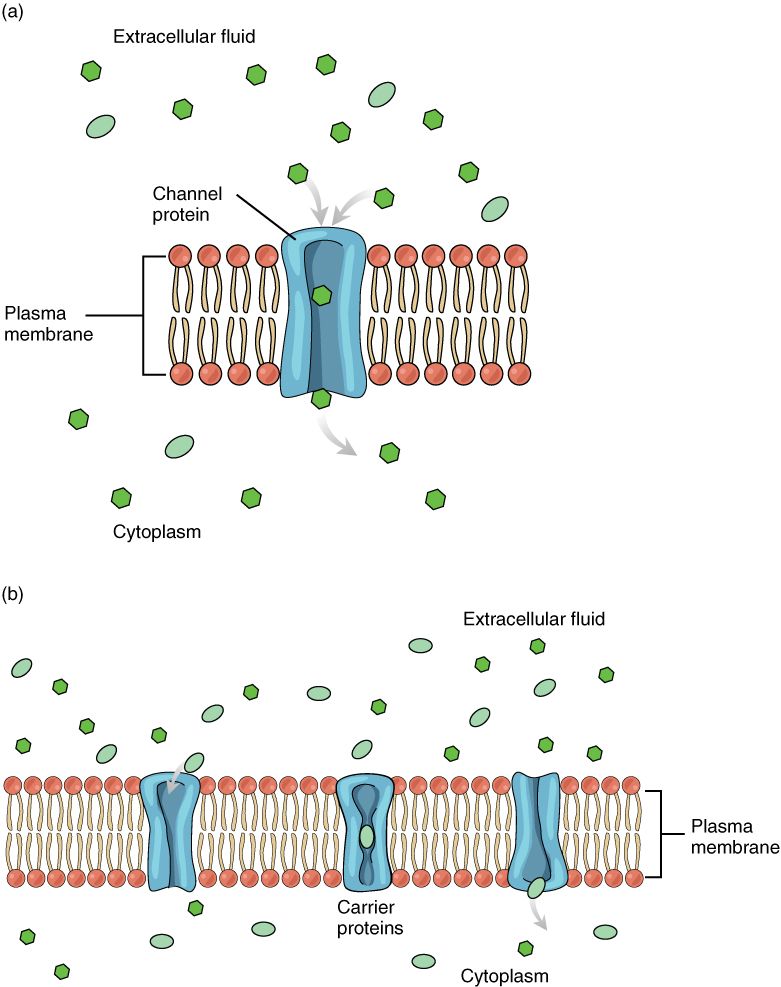 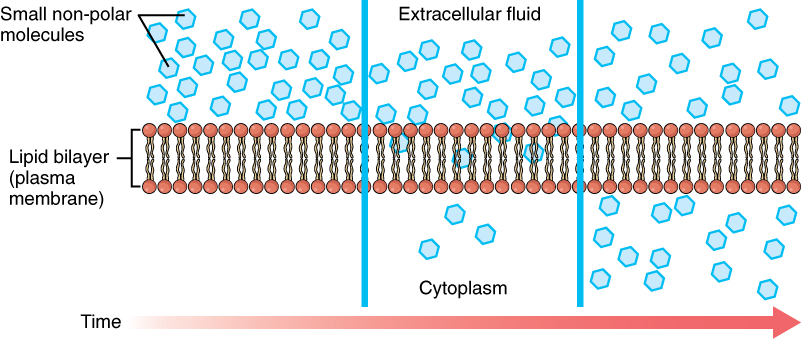 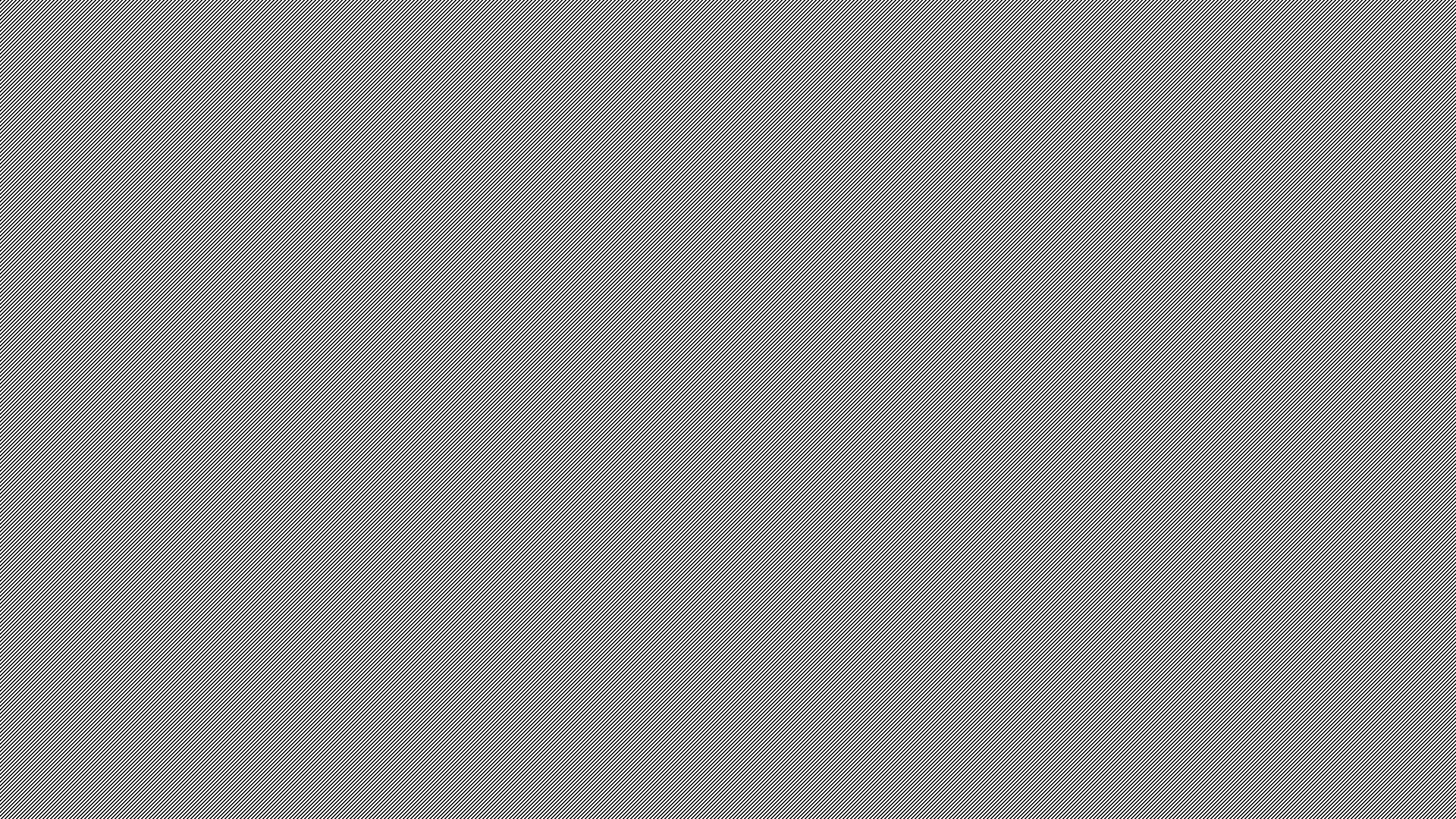 Membrane Transport: Active
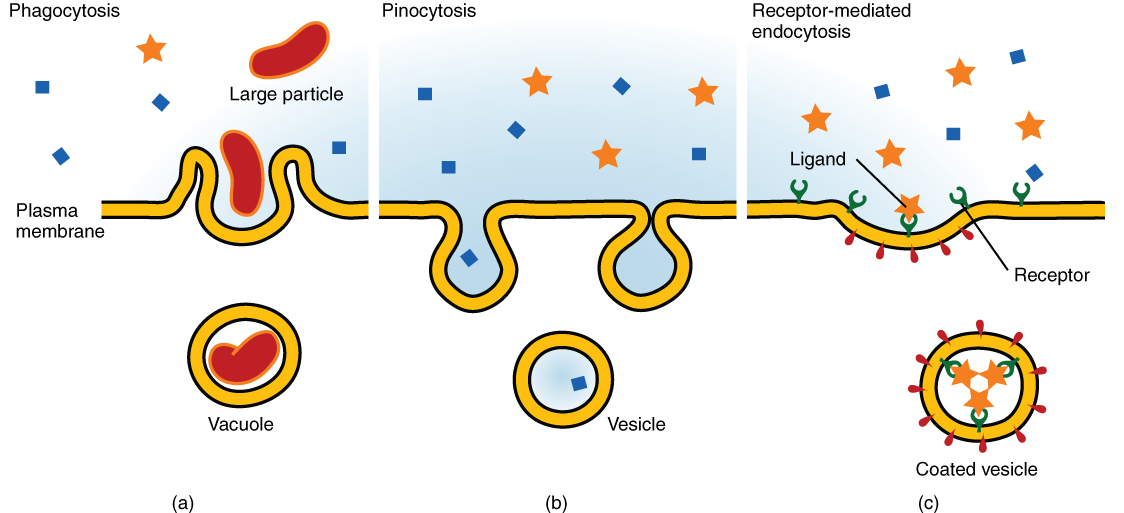 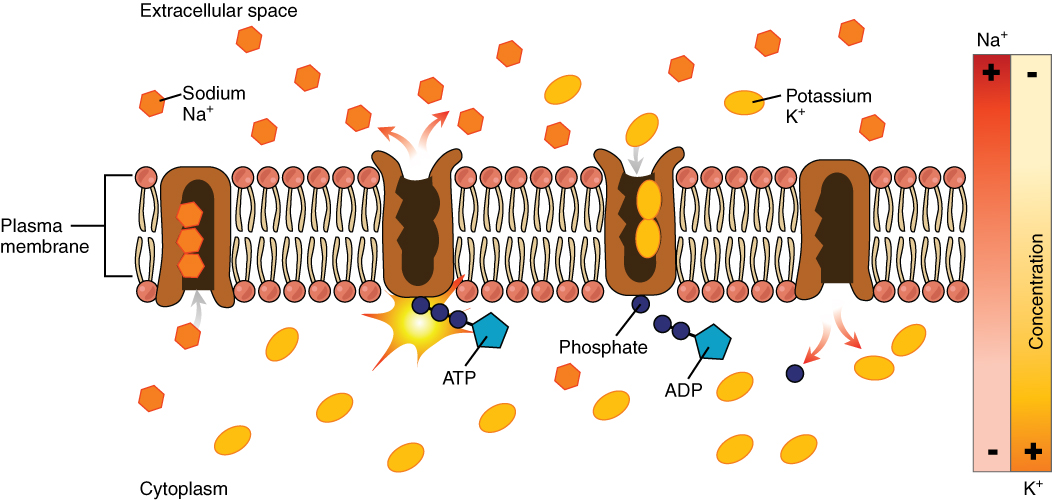 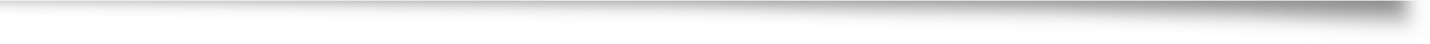 Sodium-Potassium Pump
Endocytosis 
Phagocytosis
Pinocytosis
Receptor-mediated endocytosis
Exocytosis
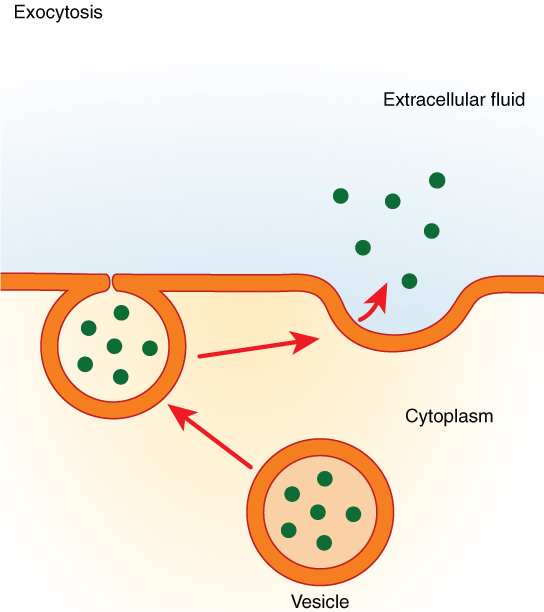 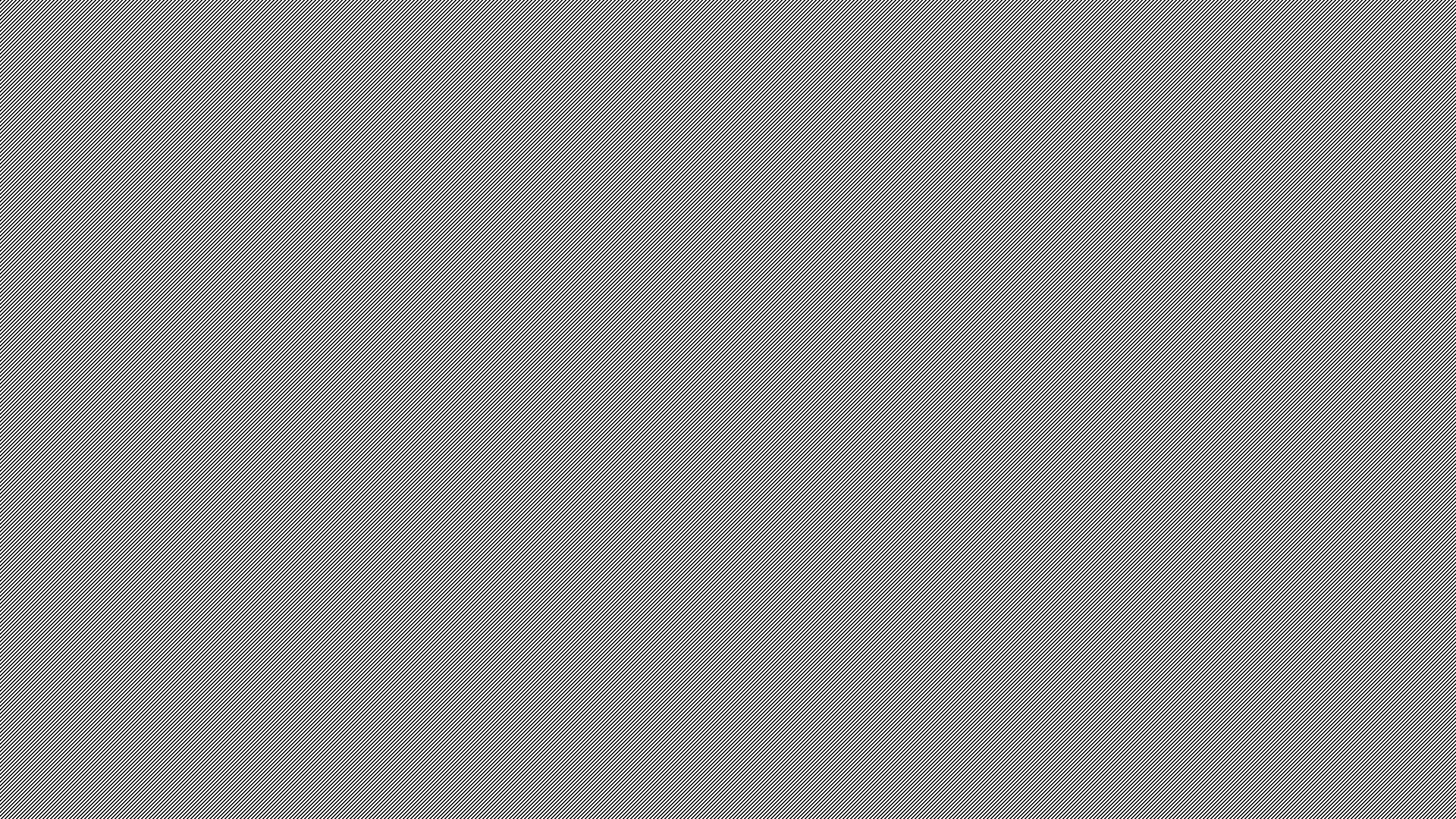 The Cytoplasm and Cellular Organelles: Objectives
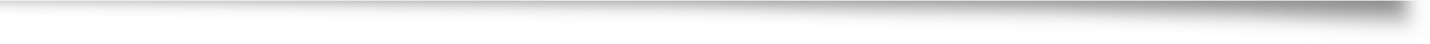 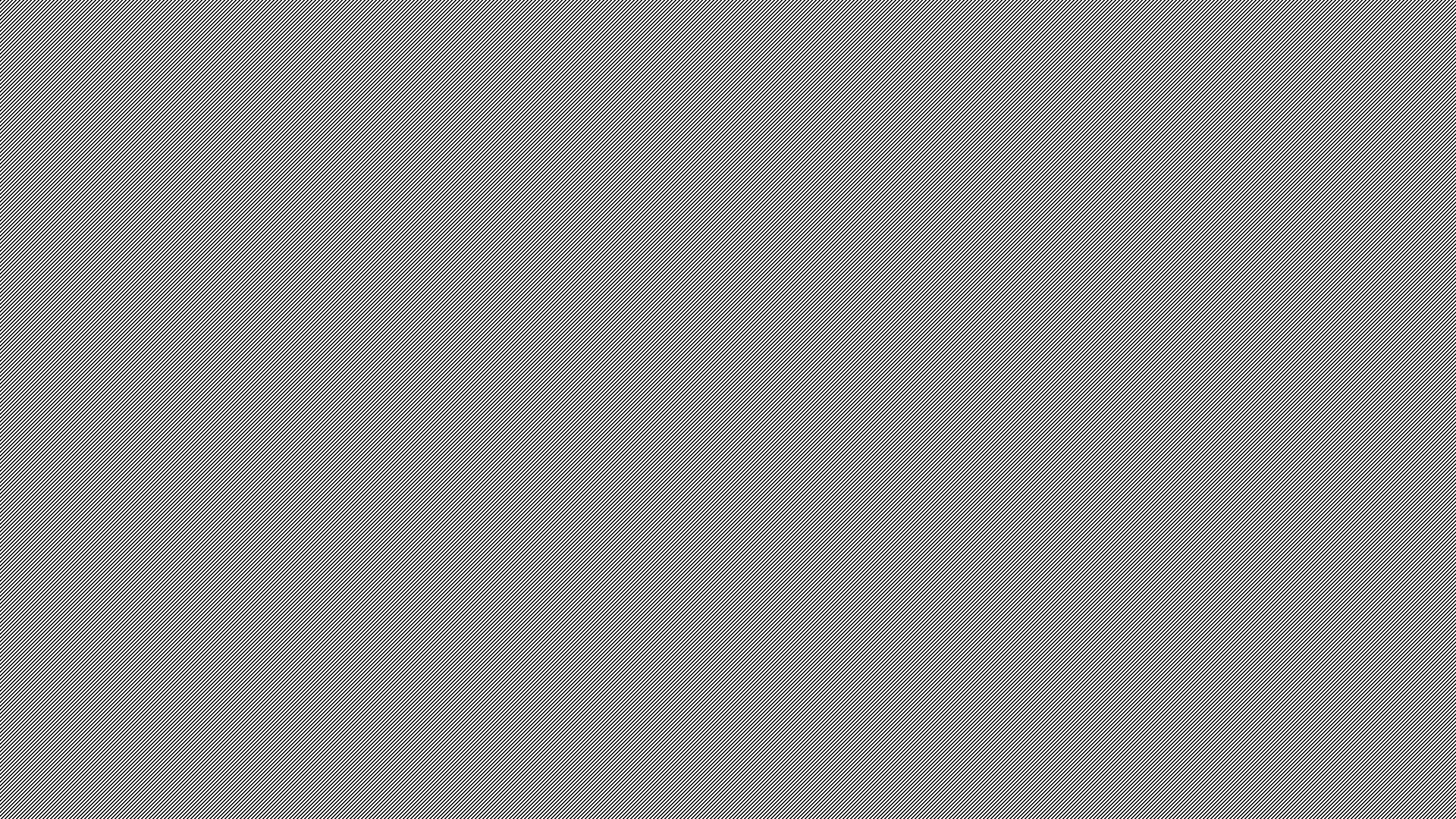 Overview of the Cell
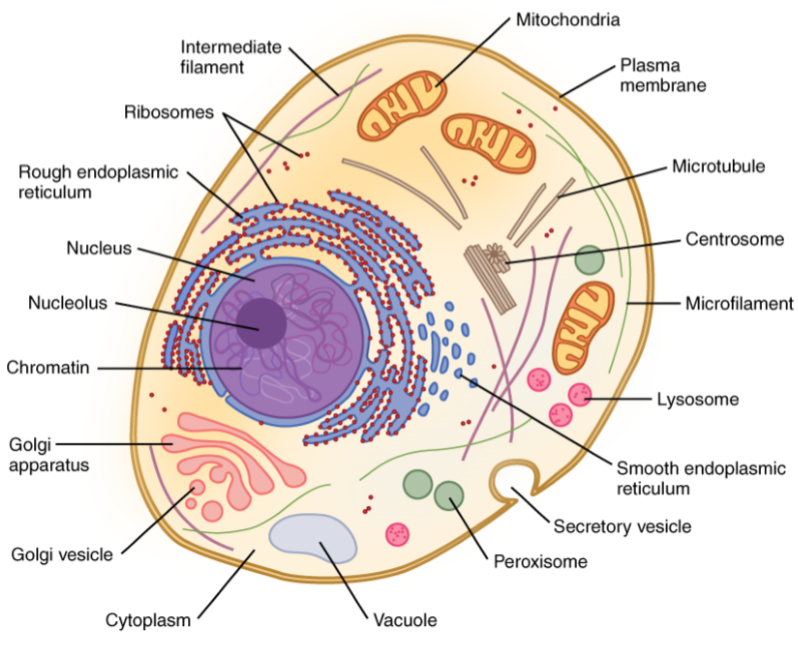 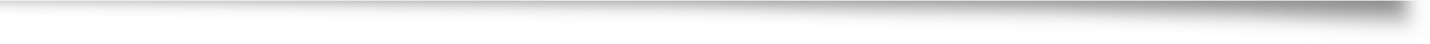 Cytosol + Organelles = Cytoplasm 
Lets review basic structure/function
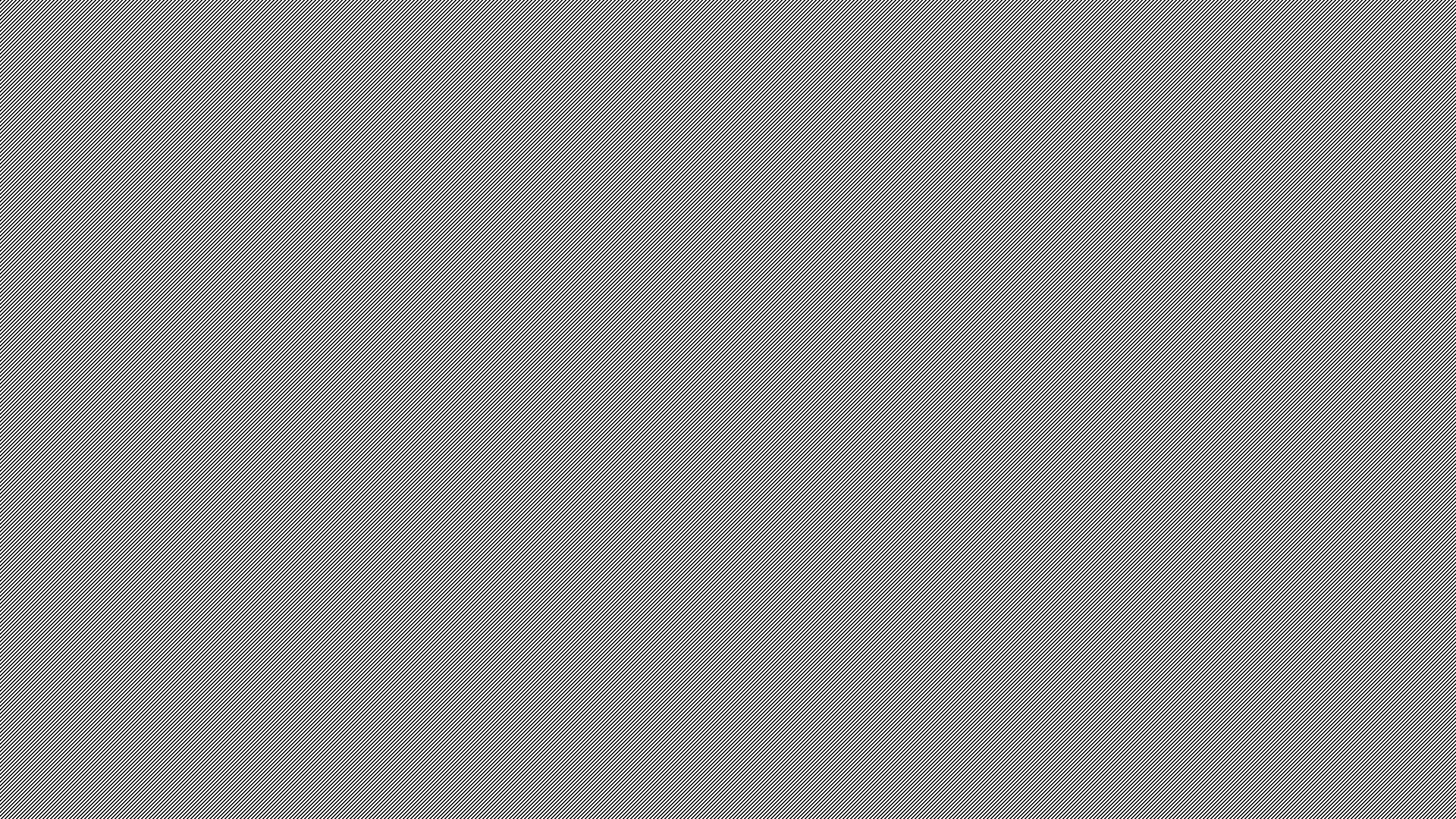 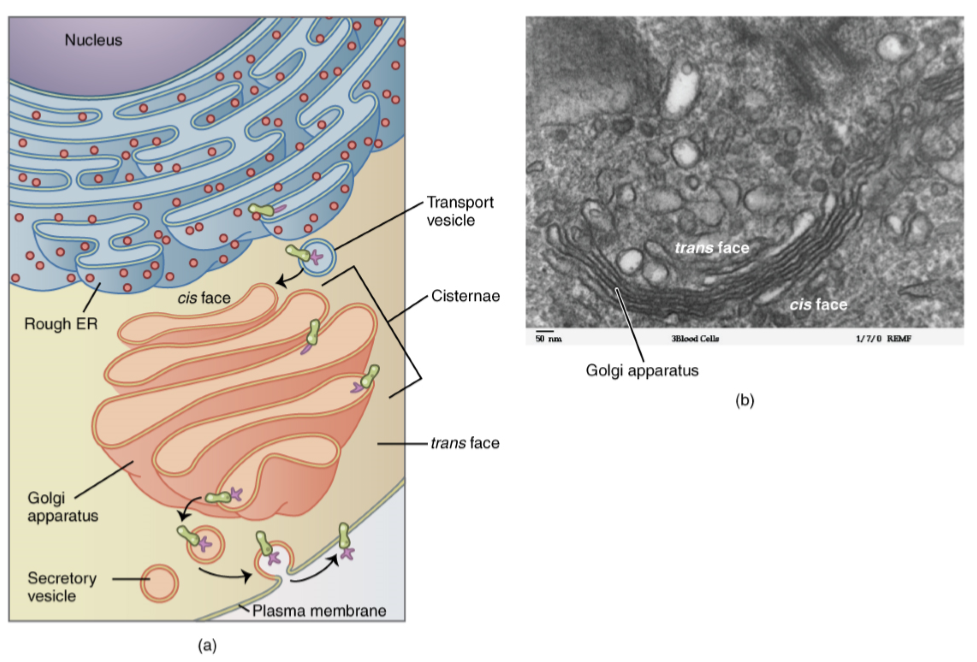 The Endomembrane System
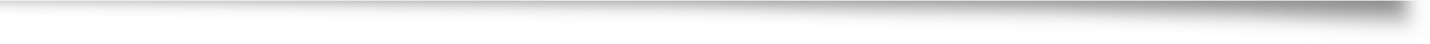 Endoplasmic reticulum 
Golgi apparatus 
Lysosomes
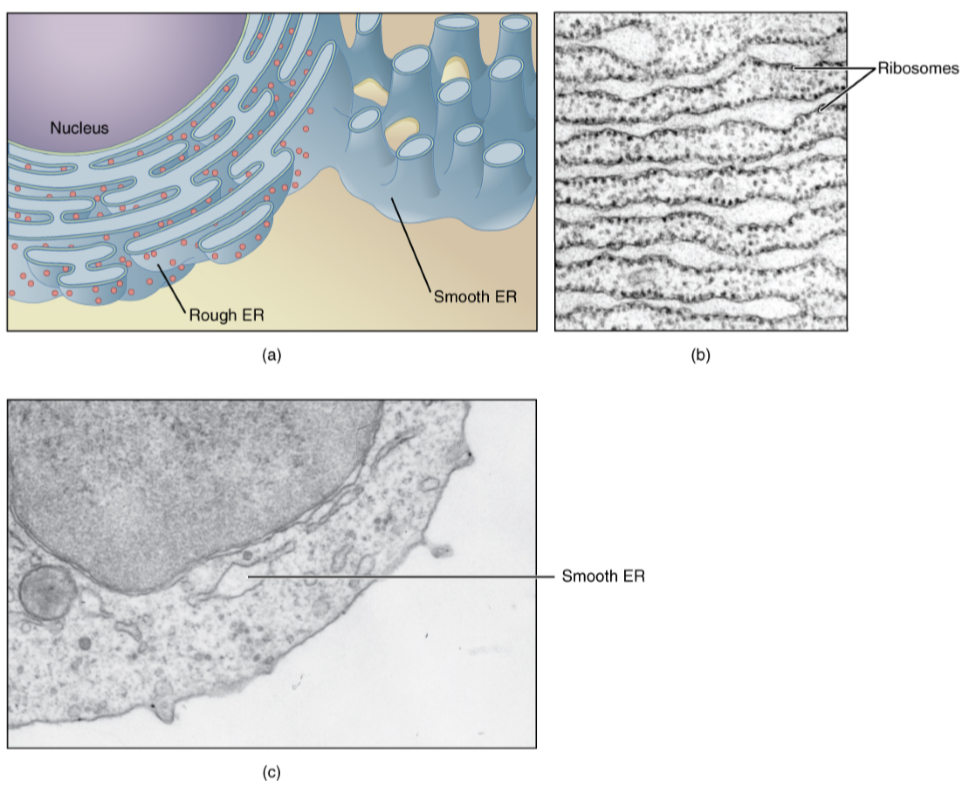 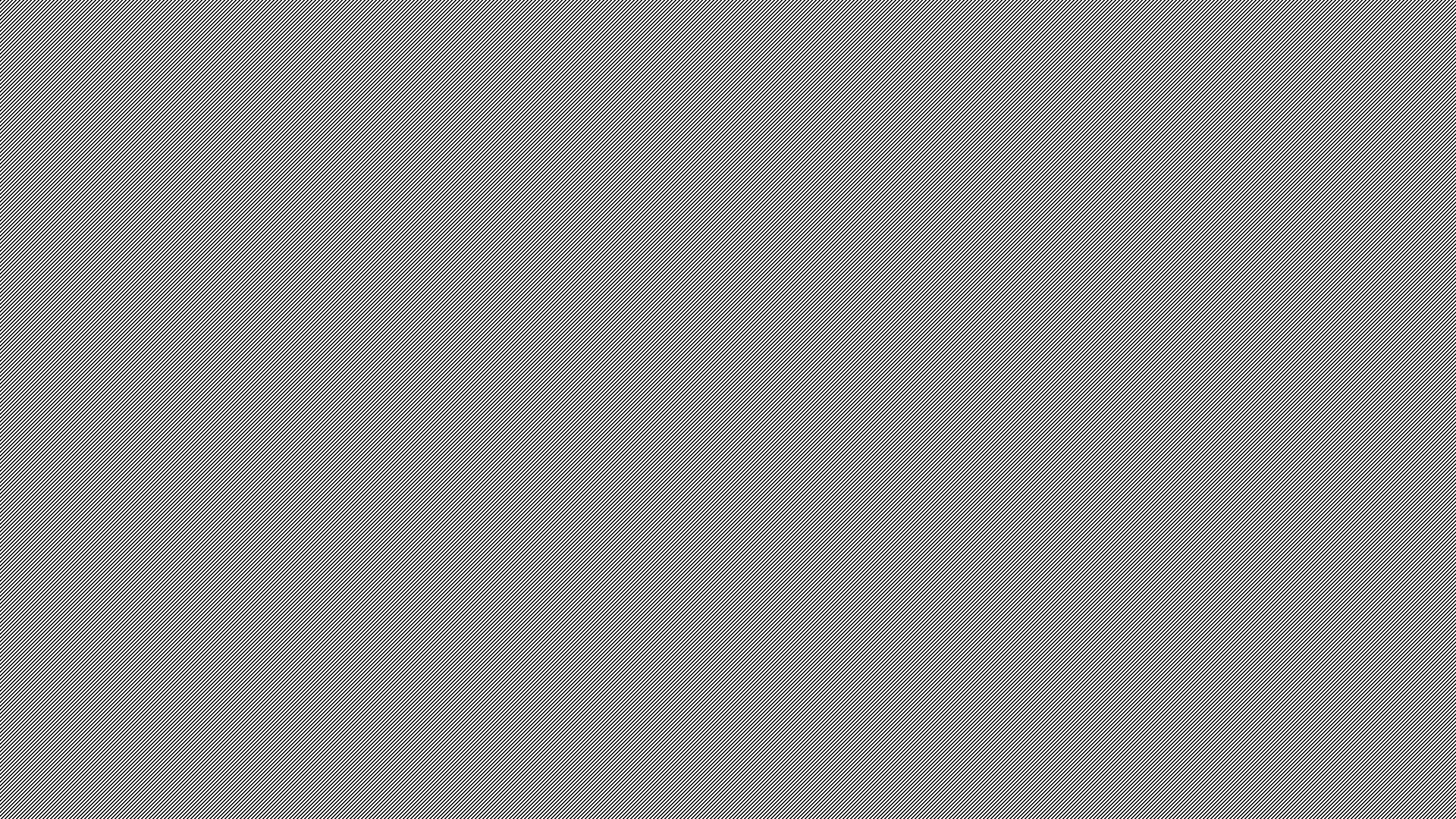 Energy Production and Detox
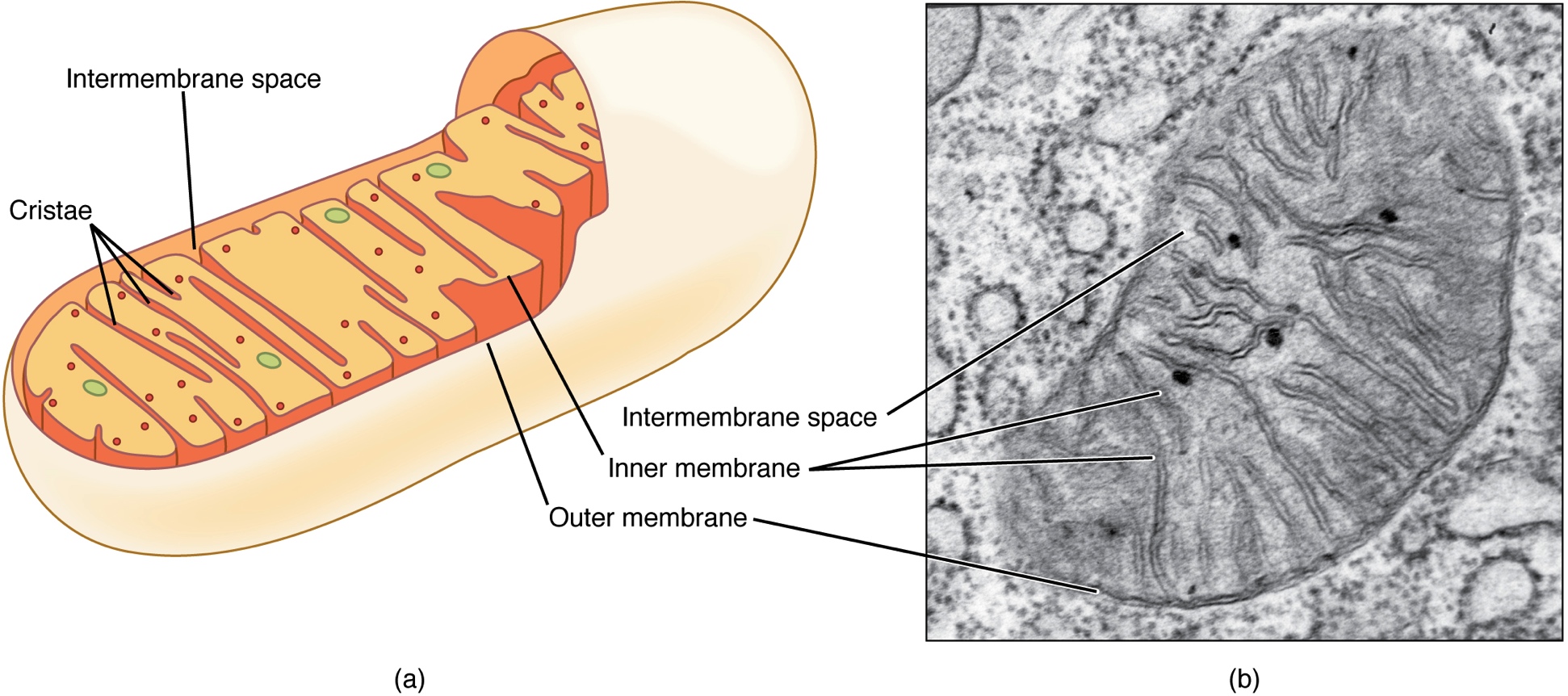 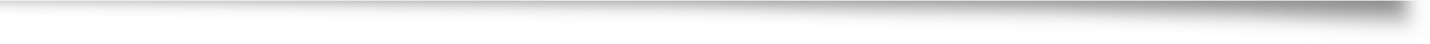 Mitochondria
Cellular respiration  
Peroxisomes
Reactive oxygen species
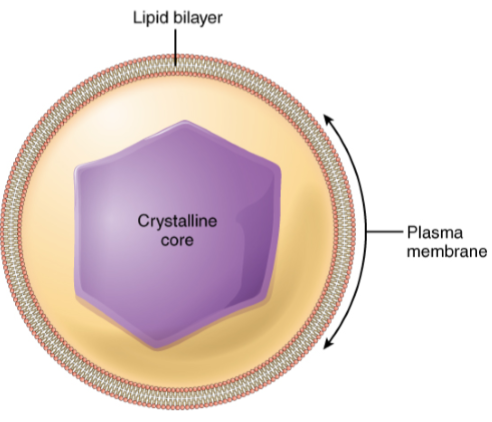 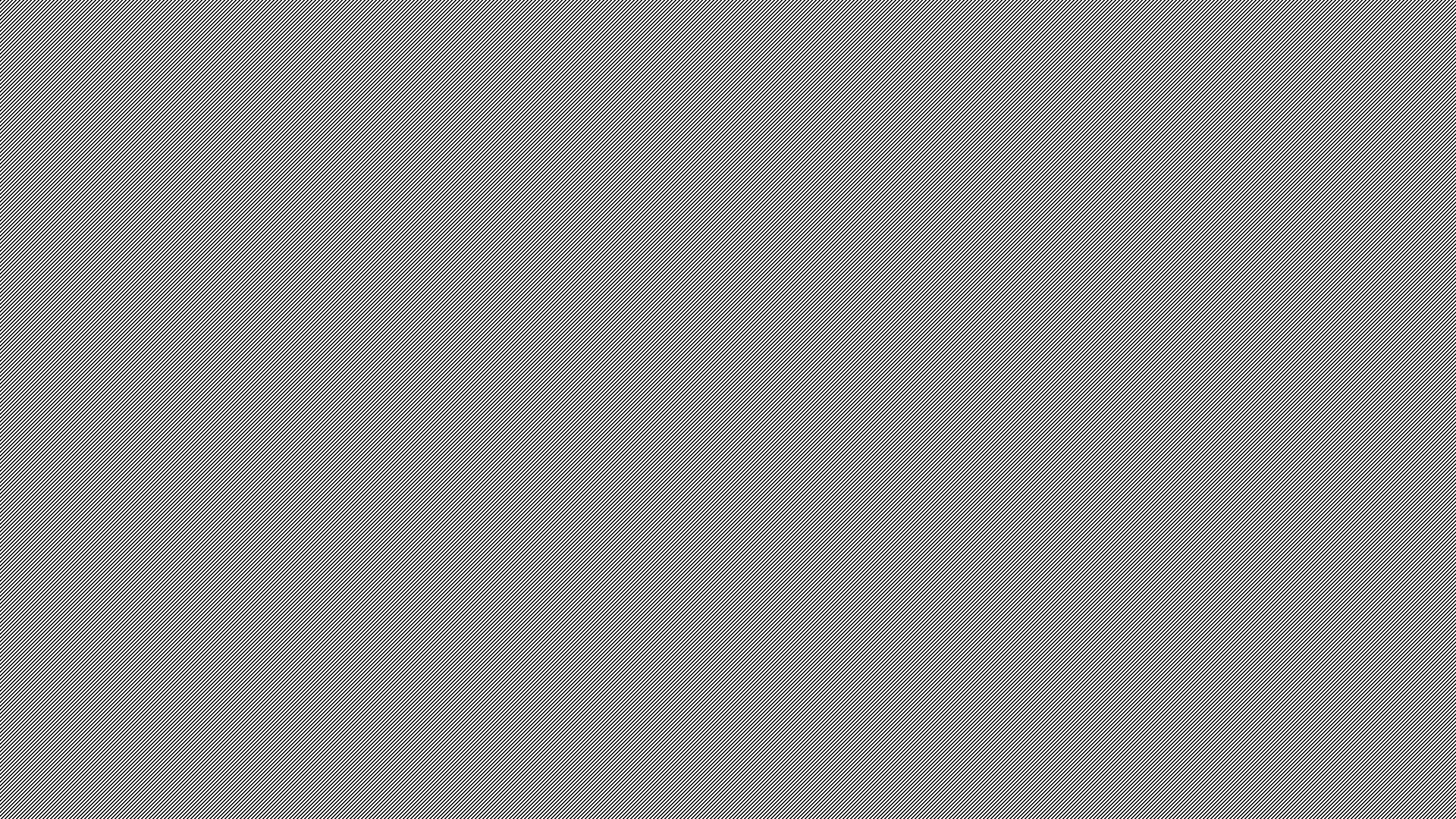 The Cytoskeleton
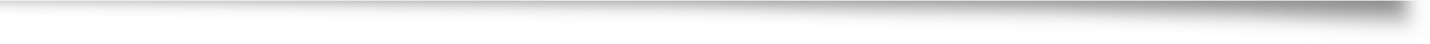 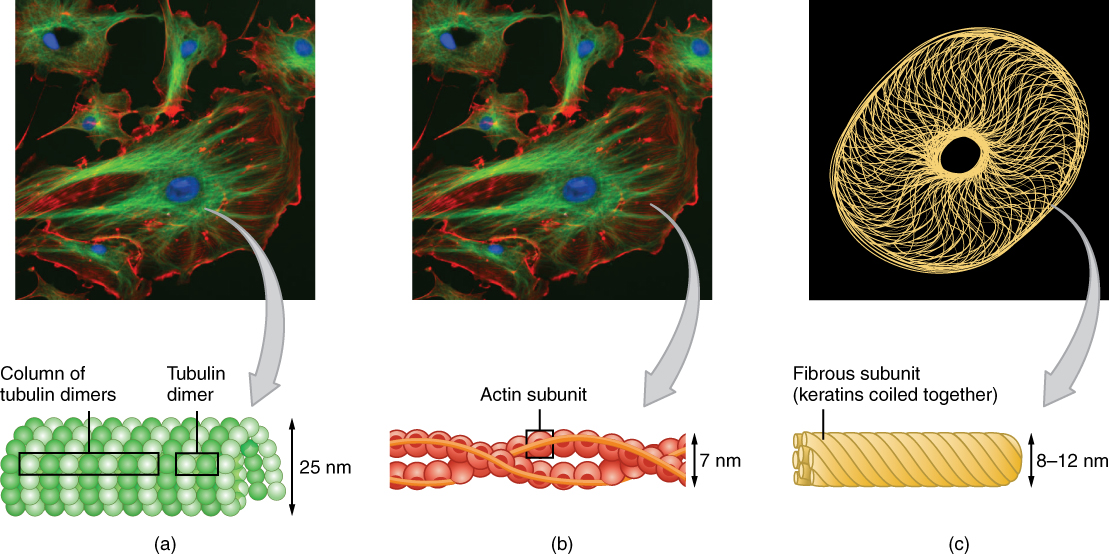 Provides structural support
Microtubules
Allows movement 
Cilia 
Flagella
Transport of materials
Muscles
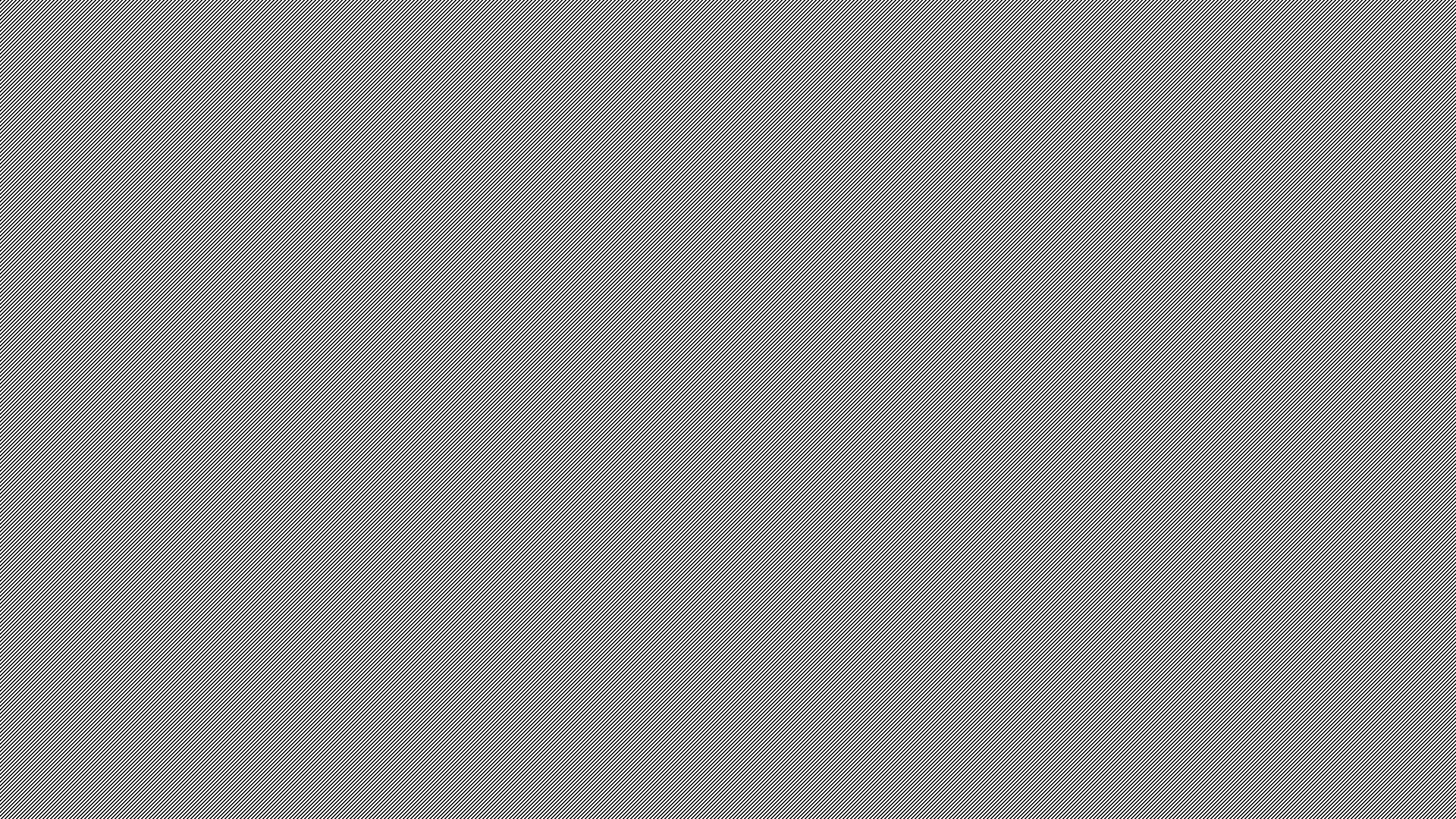 The Nucleus and DNA Replication: Objectives
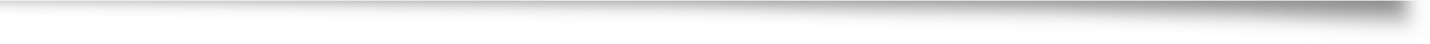 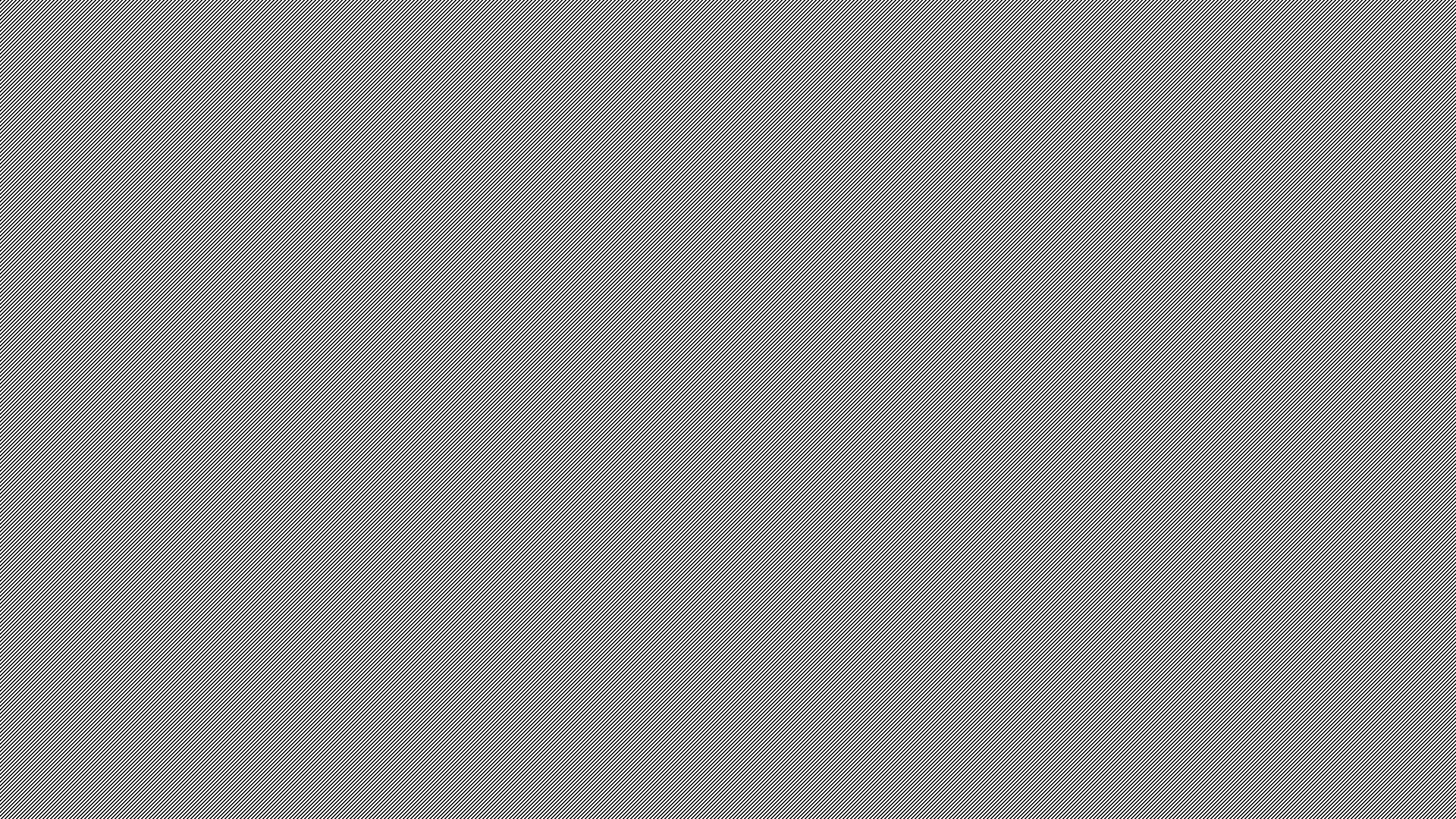 The Nucleus
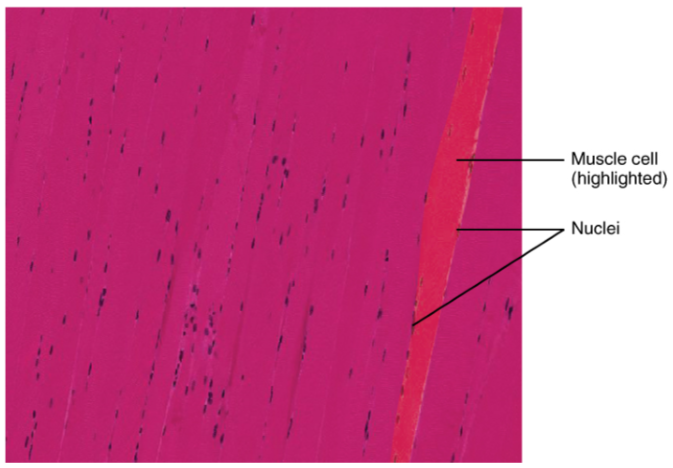 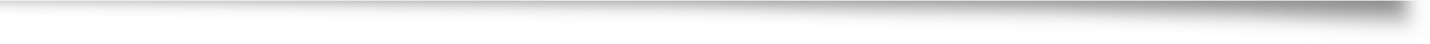 The “Control-Center” 
Largest organelle
Some cells contain multiple
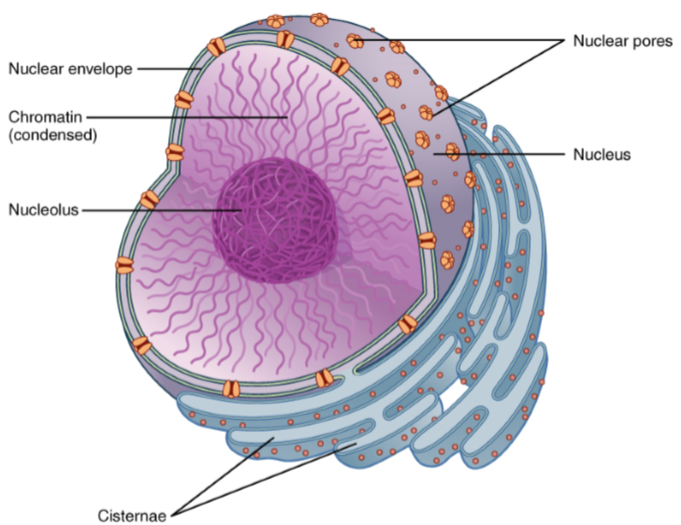 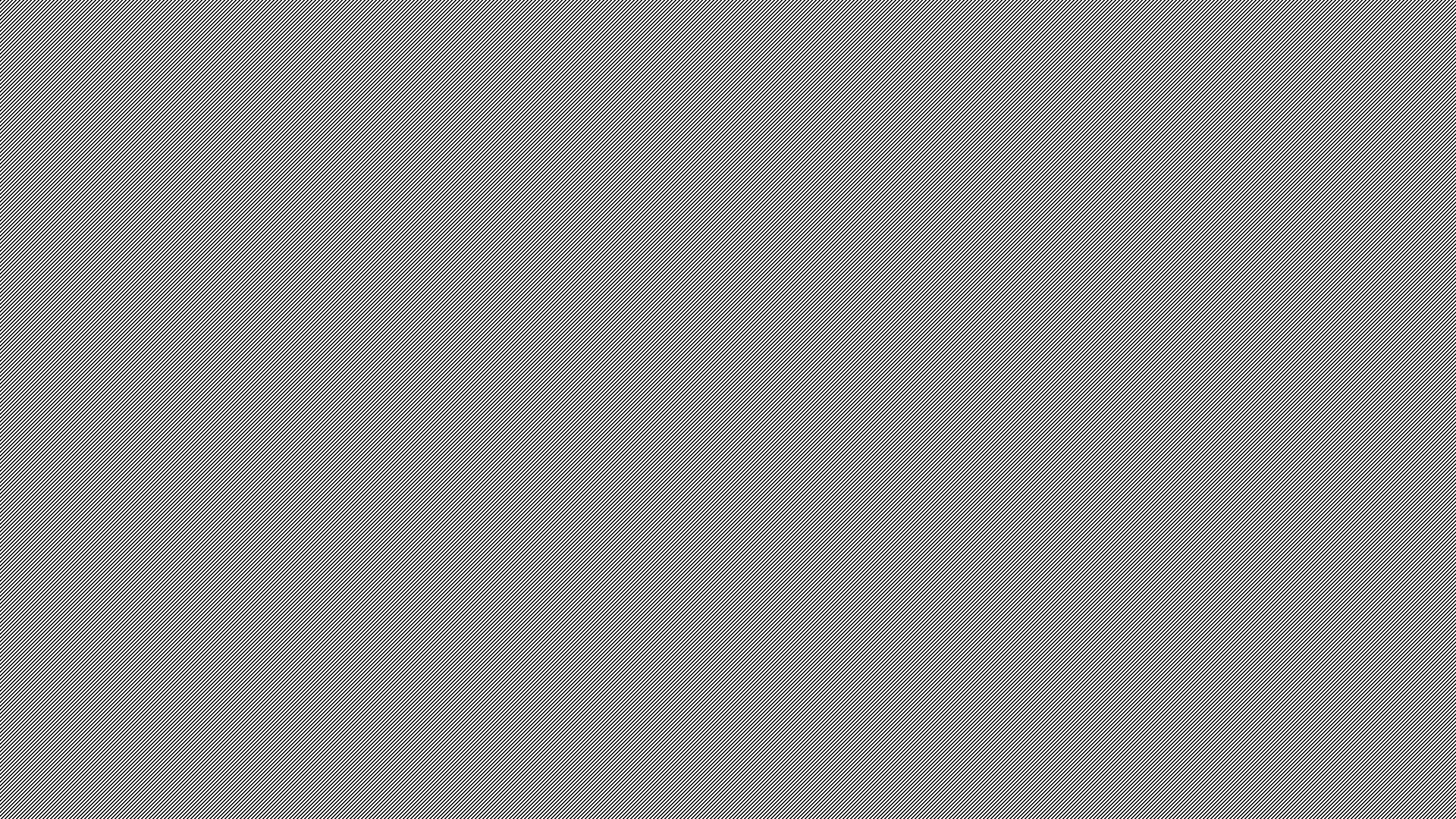 Organization of the Nucleus and  DNA
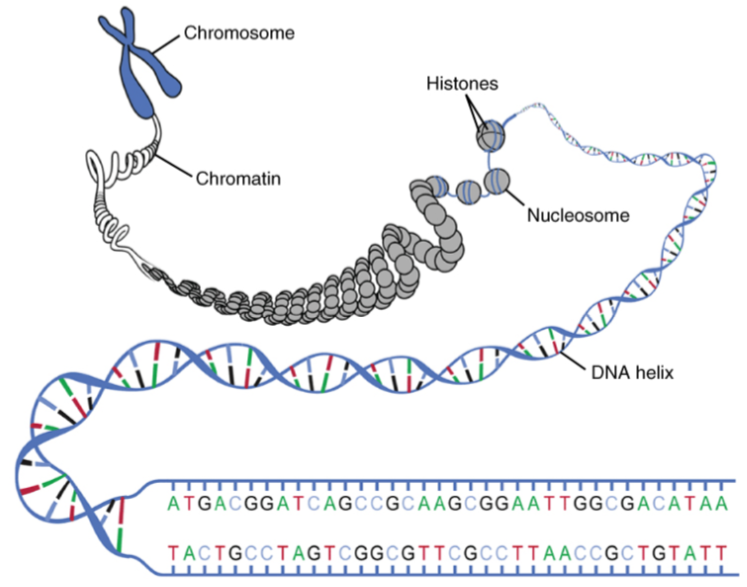 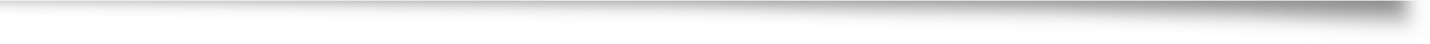 Nuclear envelope & pores
Nucleolus
DNA packaging
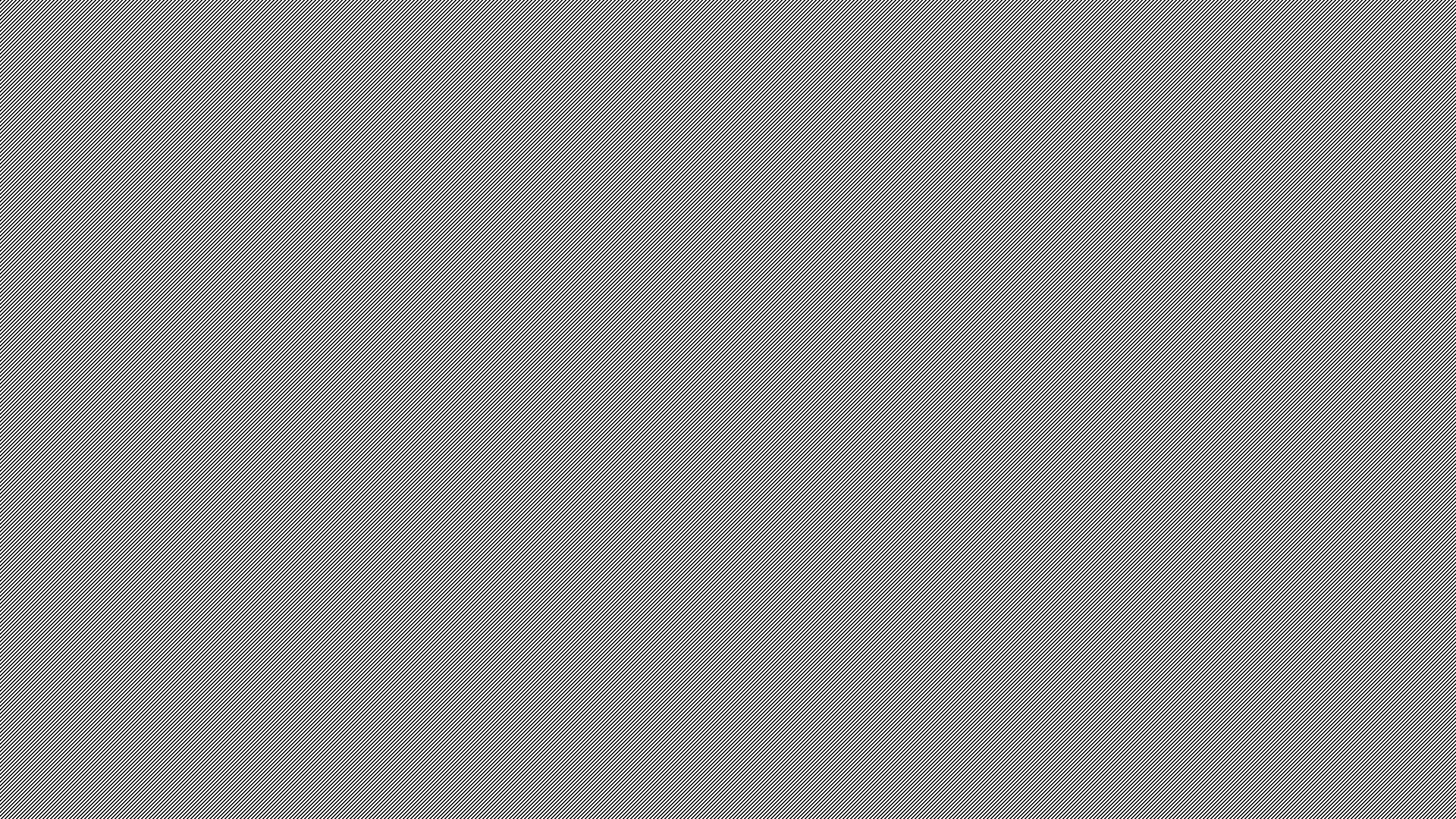 DNA Replication
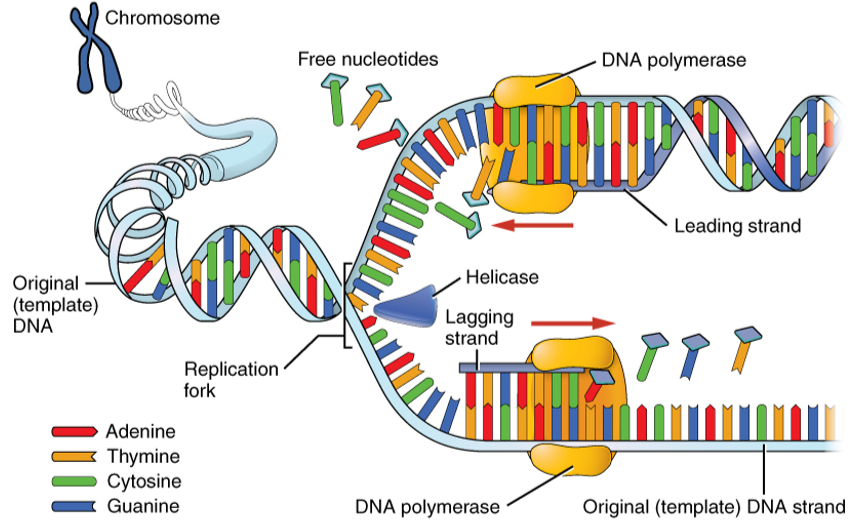 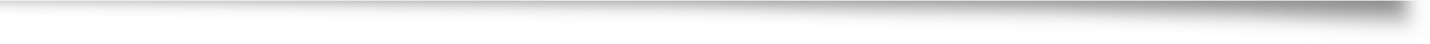 Three stages
Initiation
Elongation
Termination
Important Enzymes
DNA Polymerase
DNA Helicase
And more….
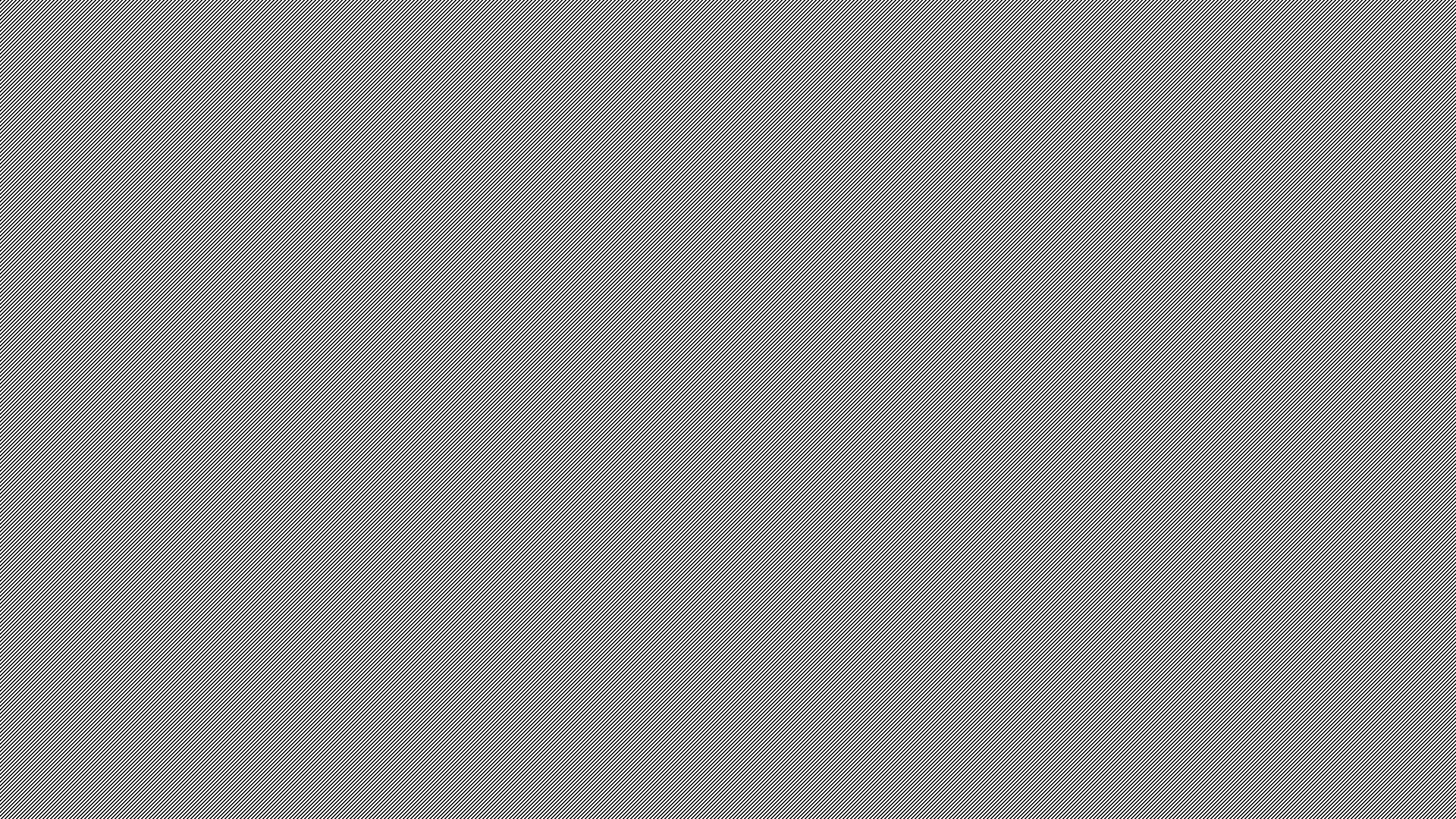 Protein Synthesis: Objectives
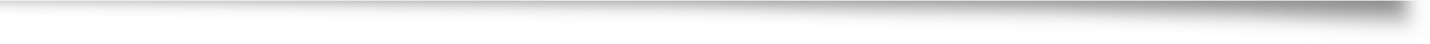 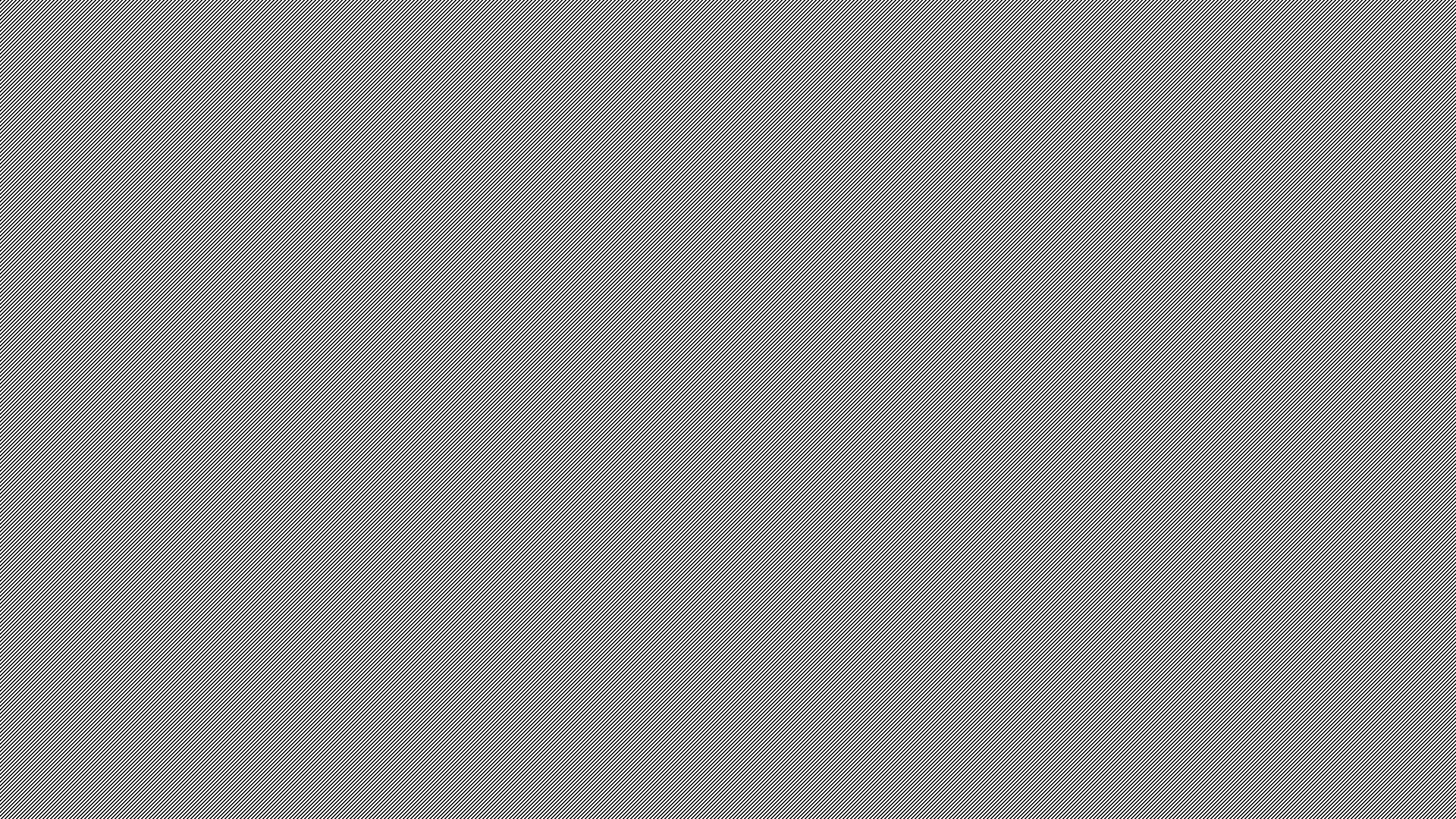 The Genetic Code
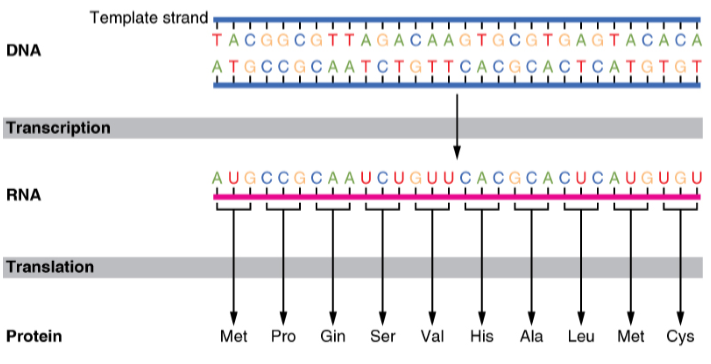 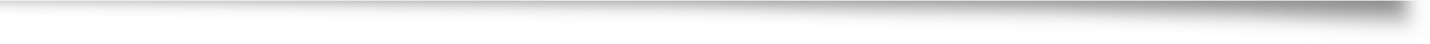 Genes and Gene expression
Proteome 
Triplets
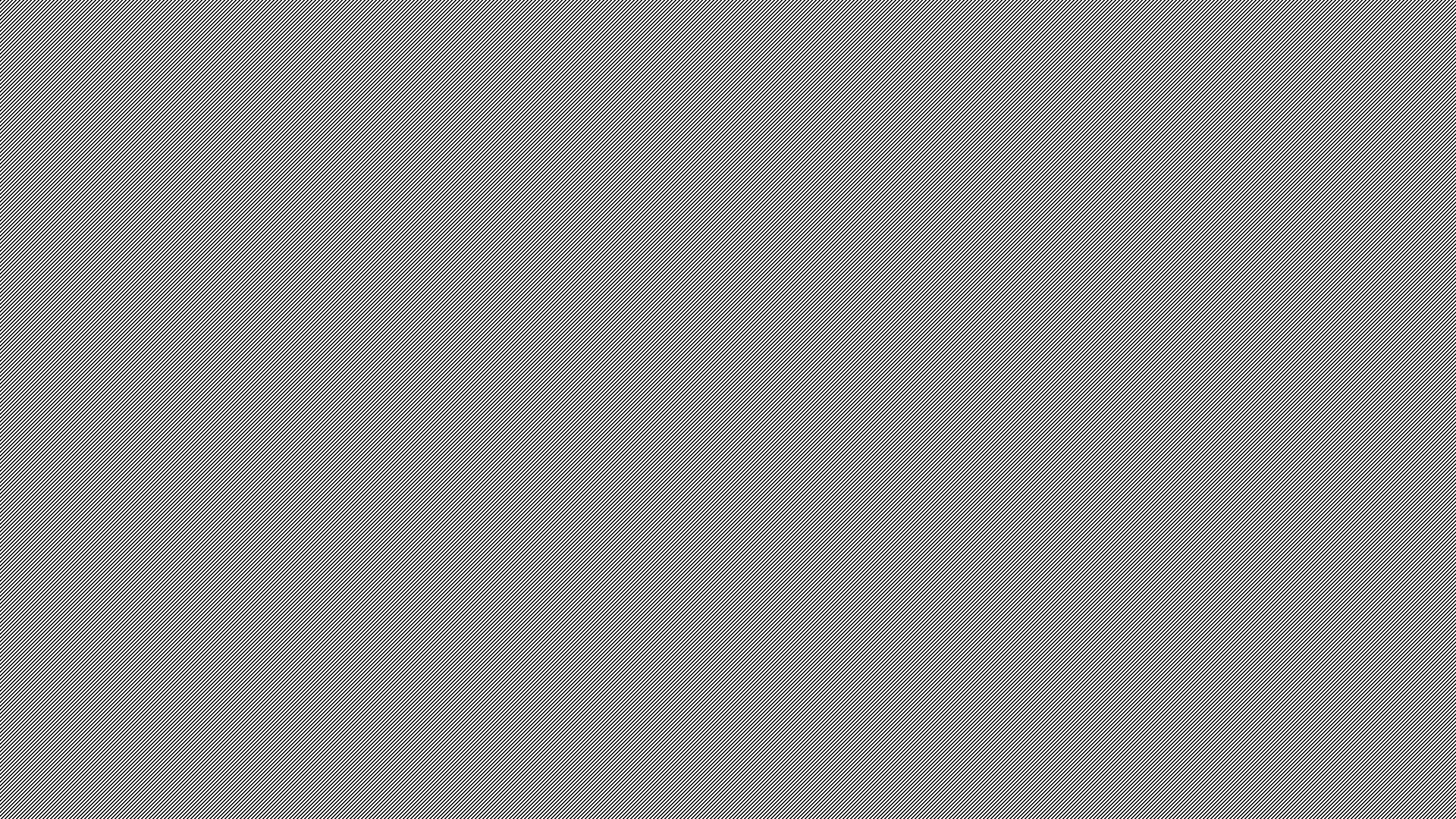 Transcription: DNA to mRNA
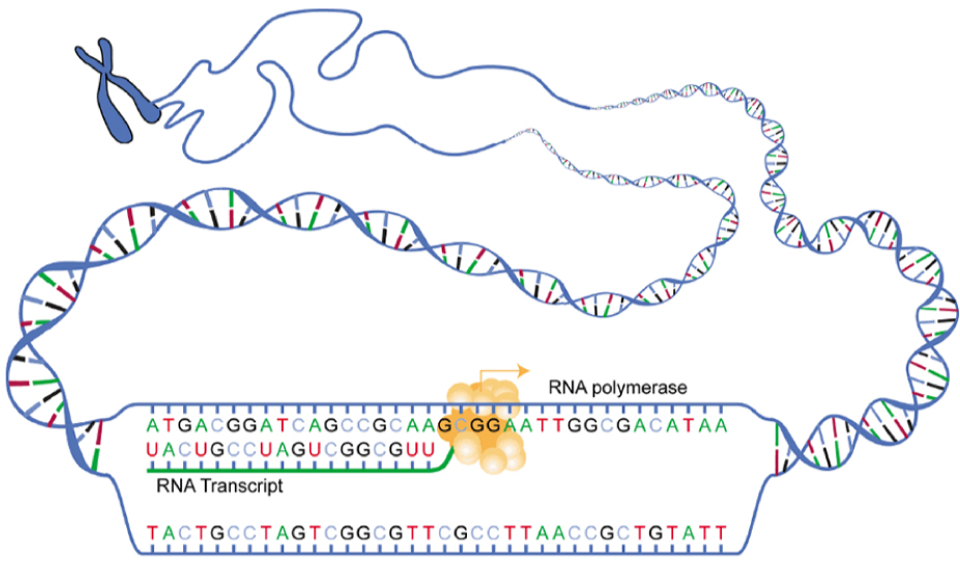 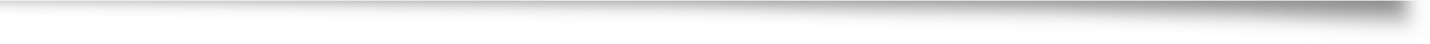 Three stages
Initiation
Elongation
Termination 
Post processing
RNA splicing
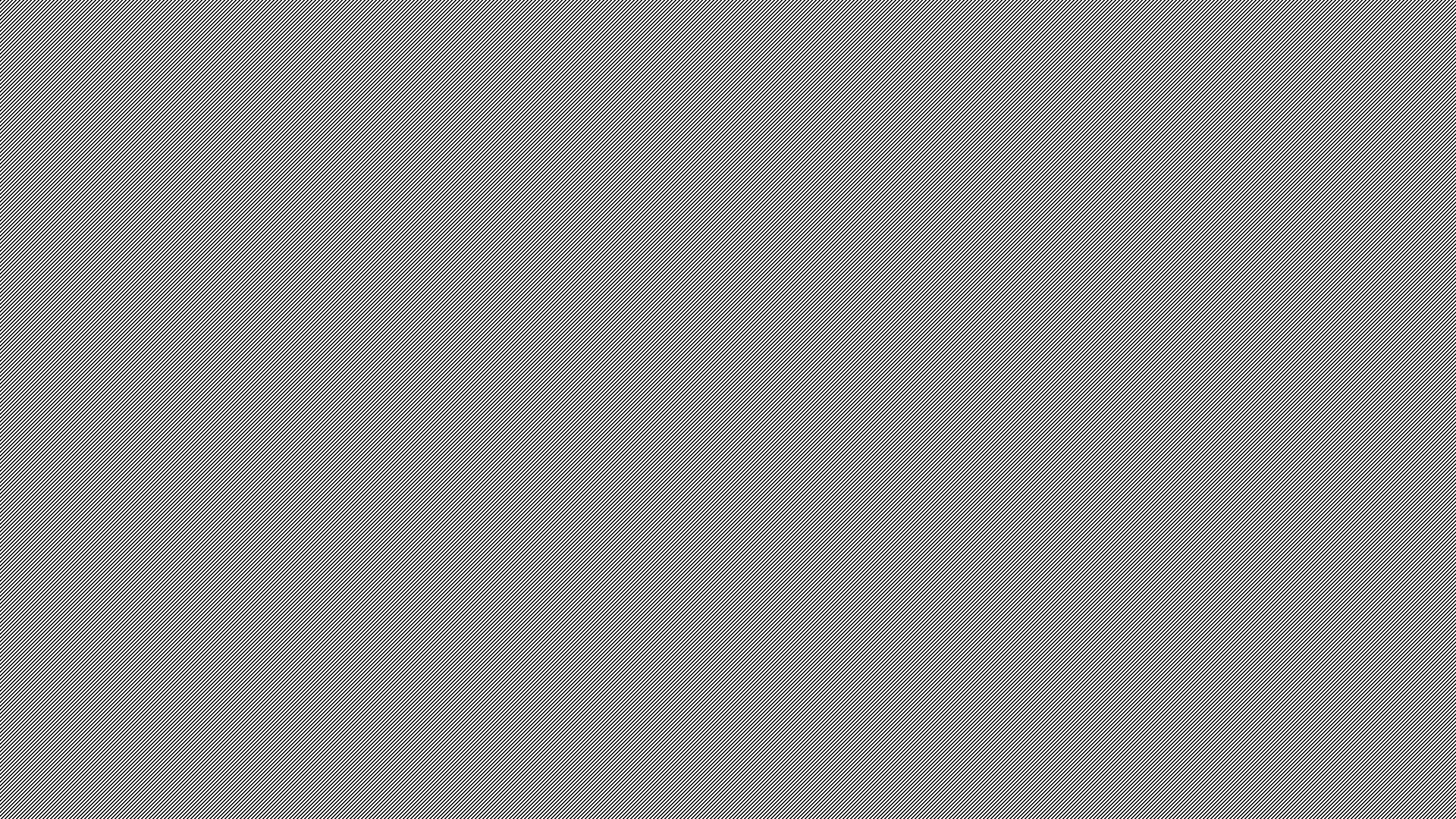 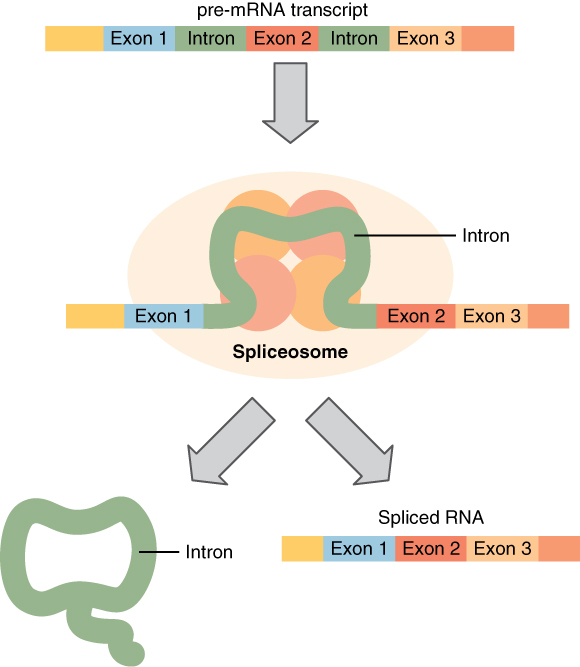 RNA Splicing
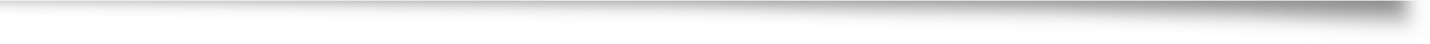 Spliceosomes 
Cut introns out
Exons remain 
Process allows for greater diversity of proteins
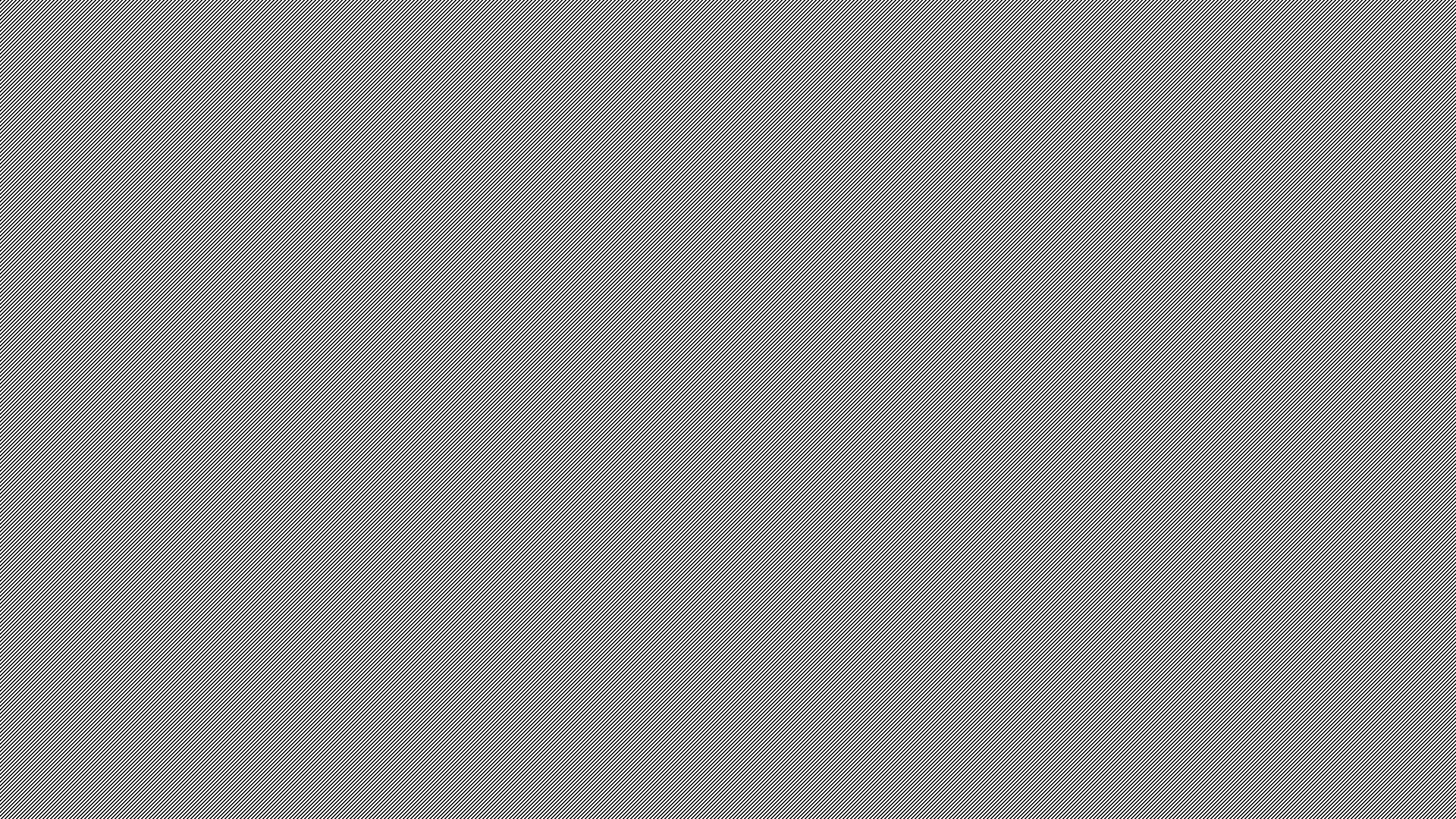 Translation: From mRNA to Protein
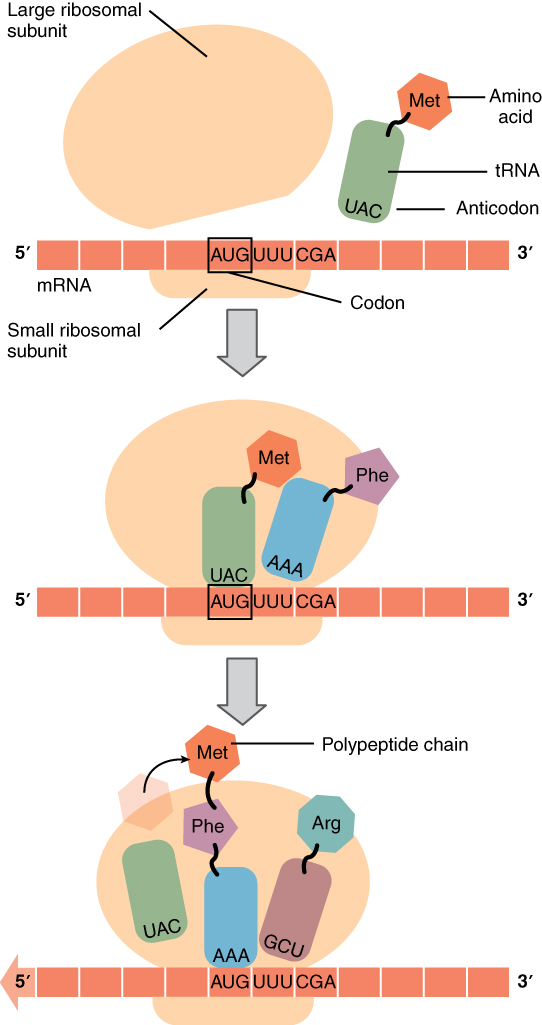 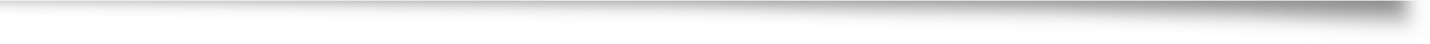 tRNA and anticodons
Three stages
Initiation
Elongation
Termination
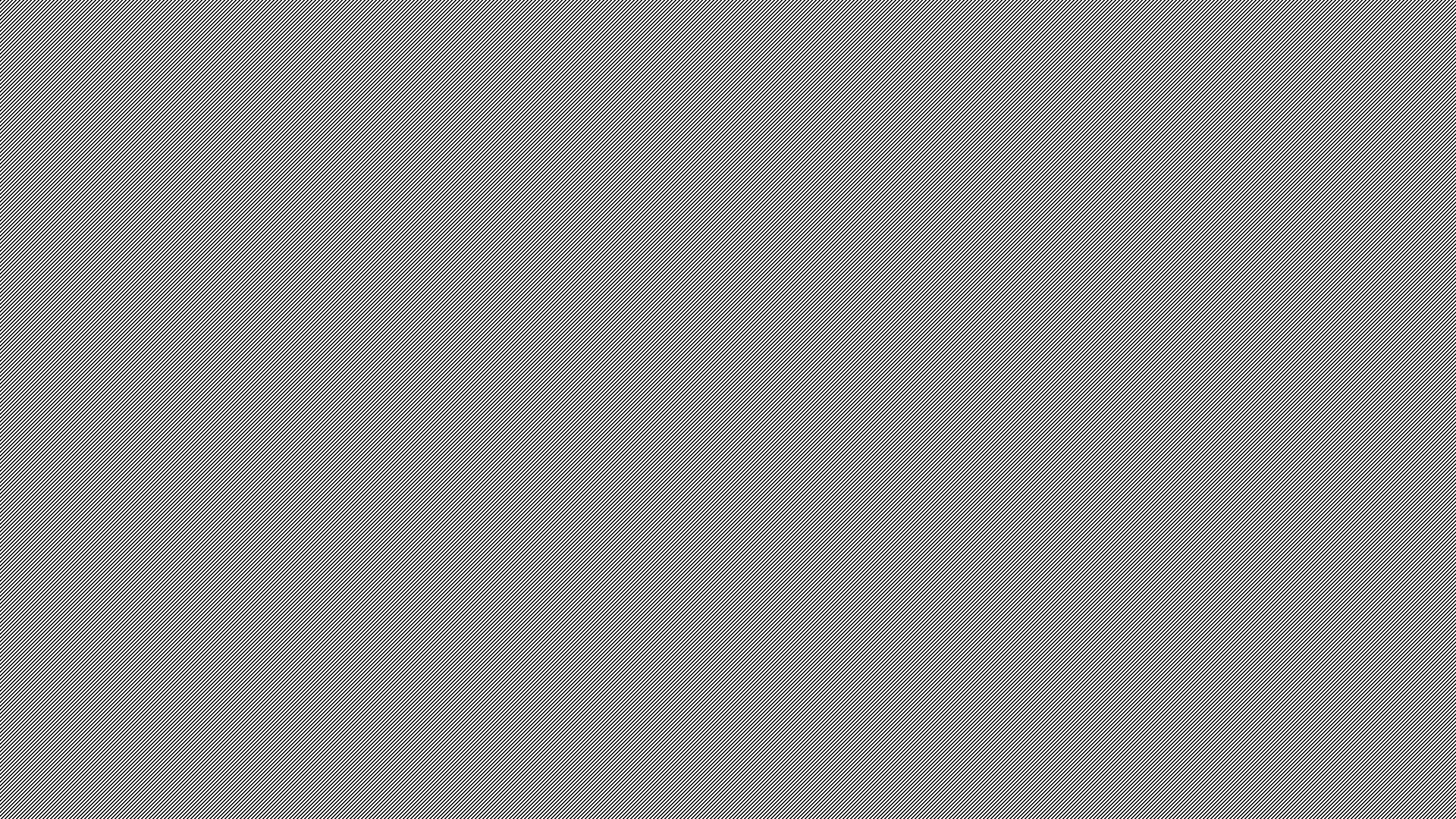 Decoding
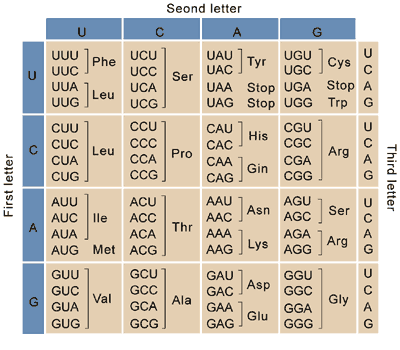 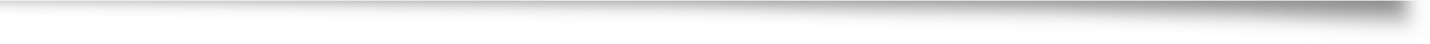 Lets practice going from DNA to protein.
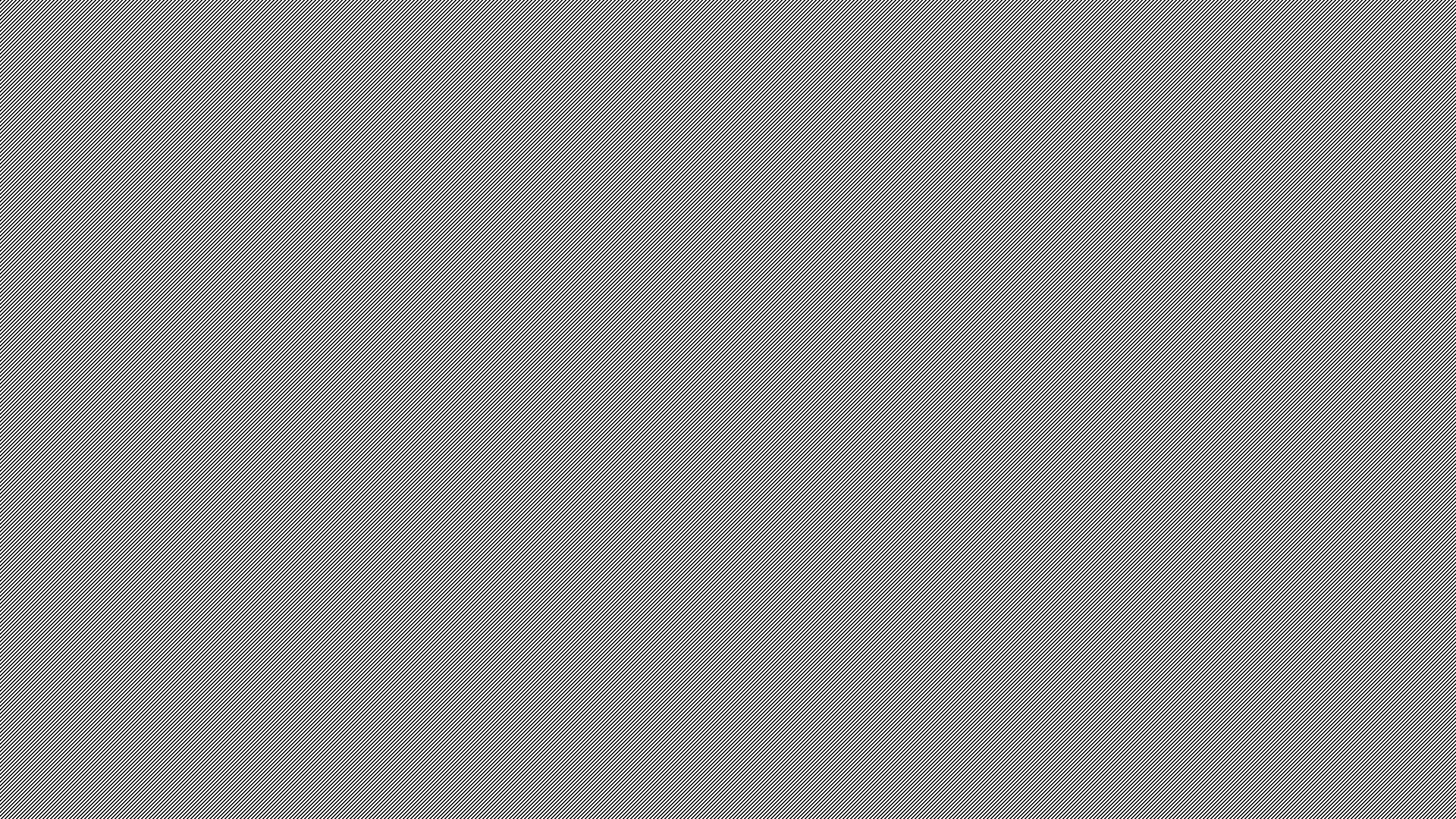 Cell Growth and Division: Objectives
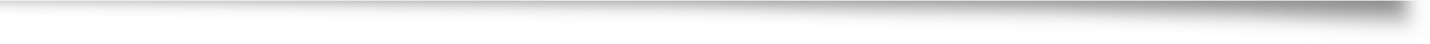 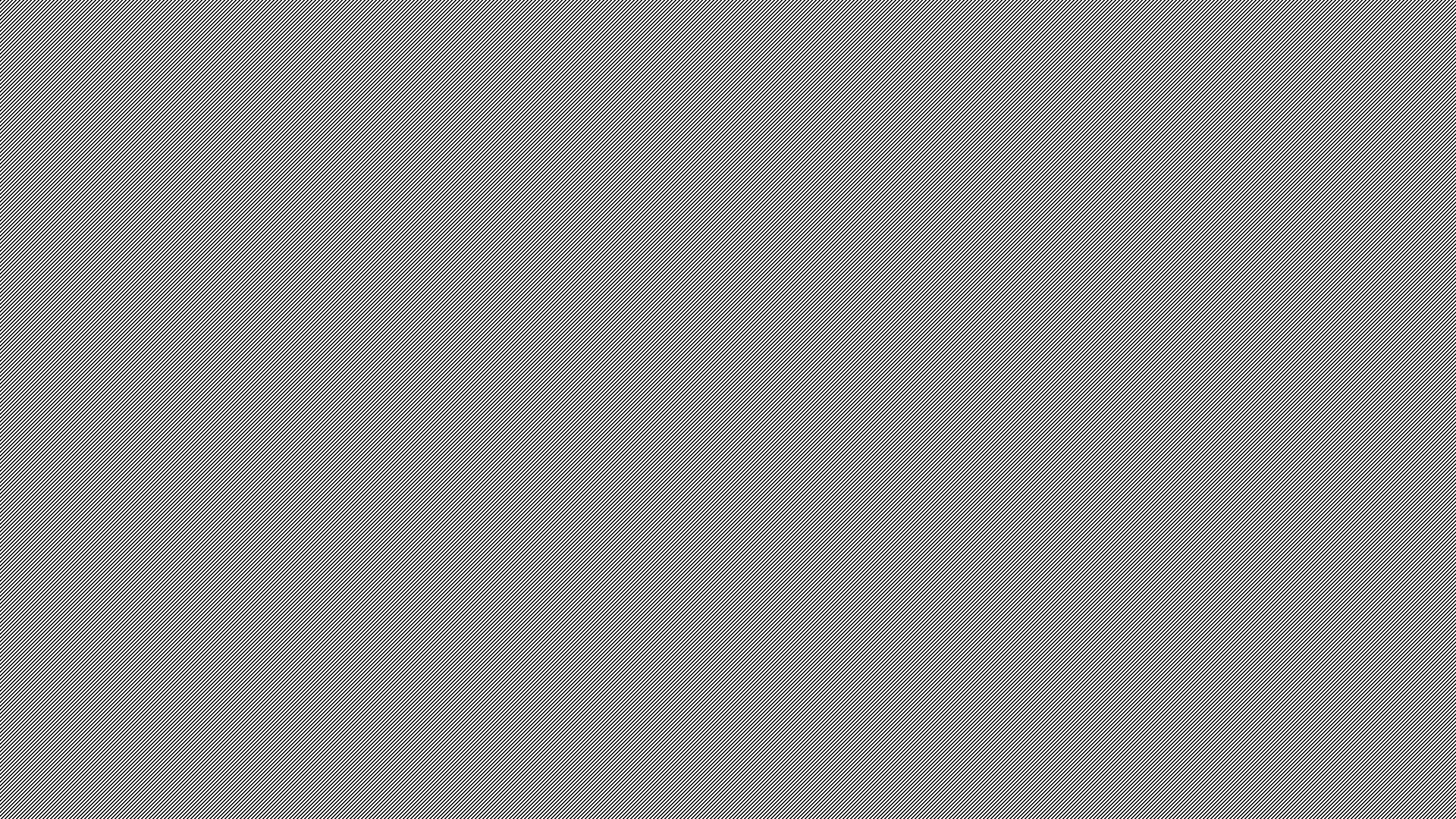 The Cell Cycle
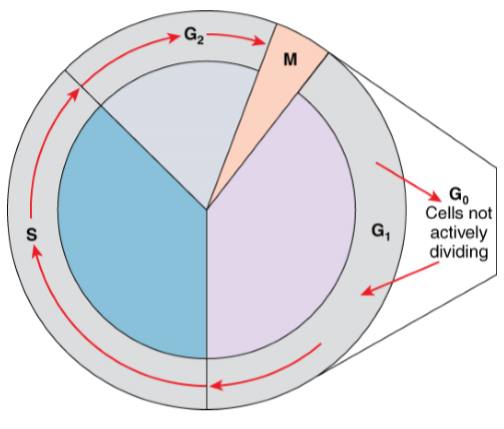 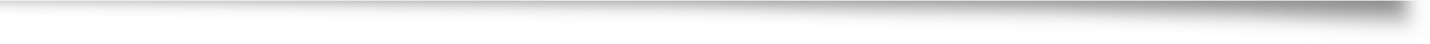 Interphase
G1
S
G2
G0 
Mitosis
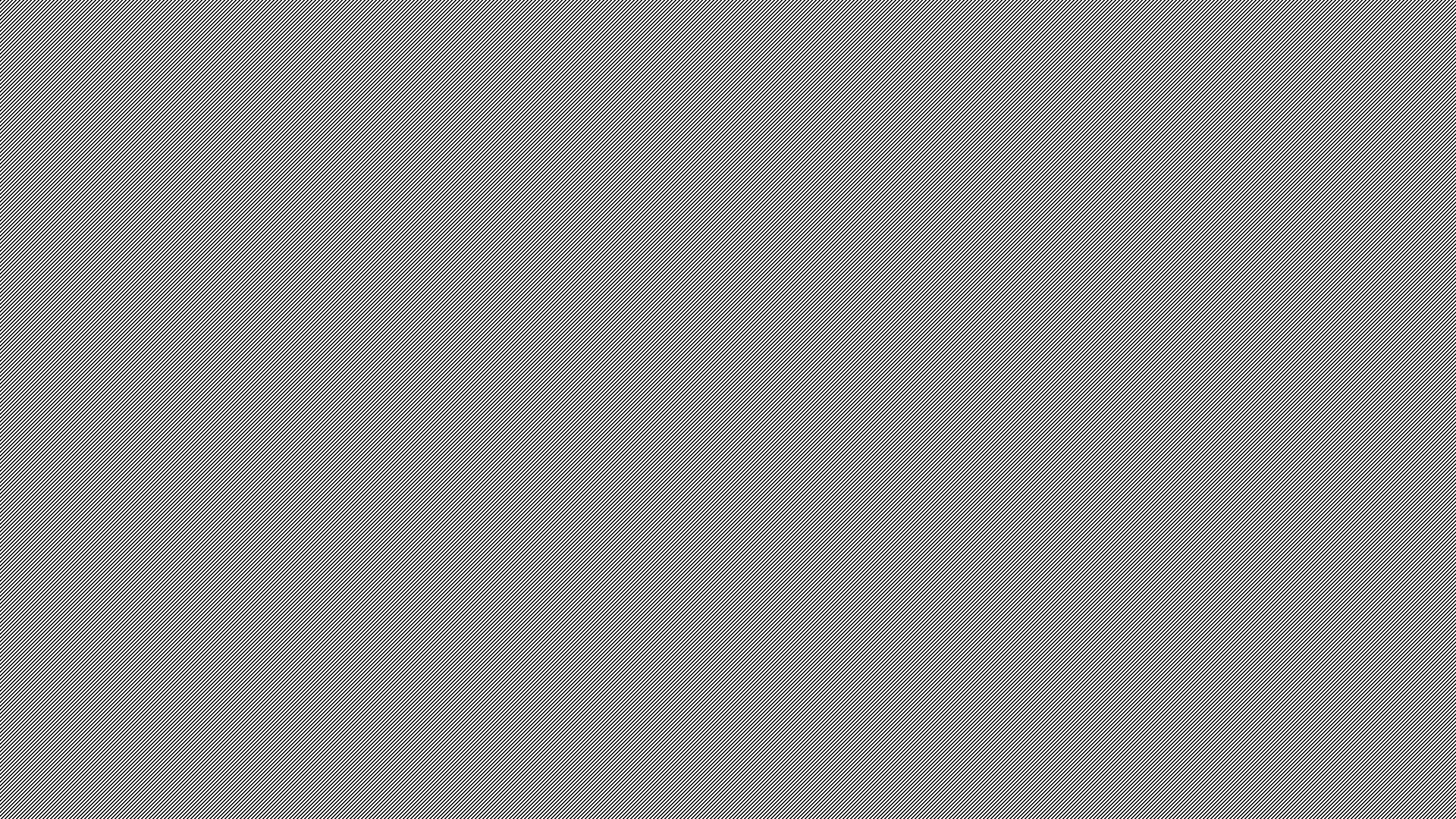 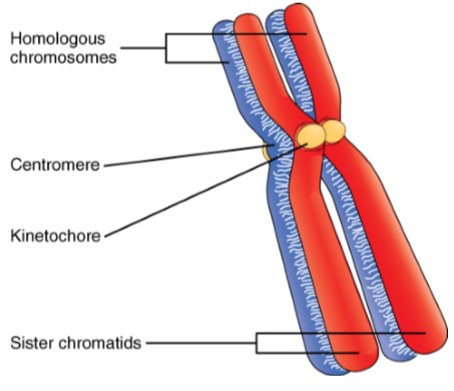 Chromosomes
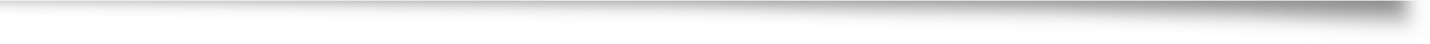 What do you remember about these?
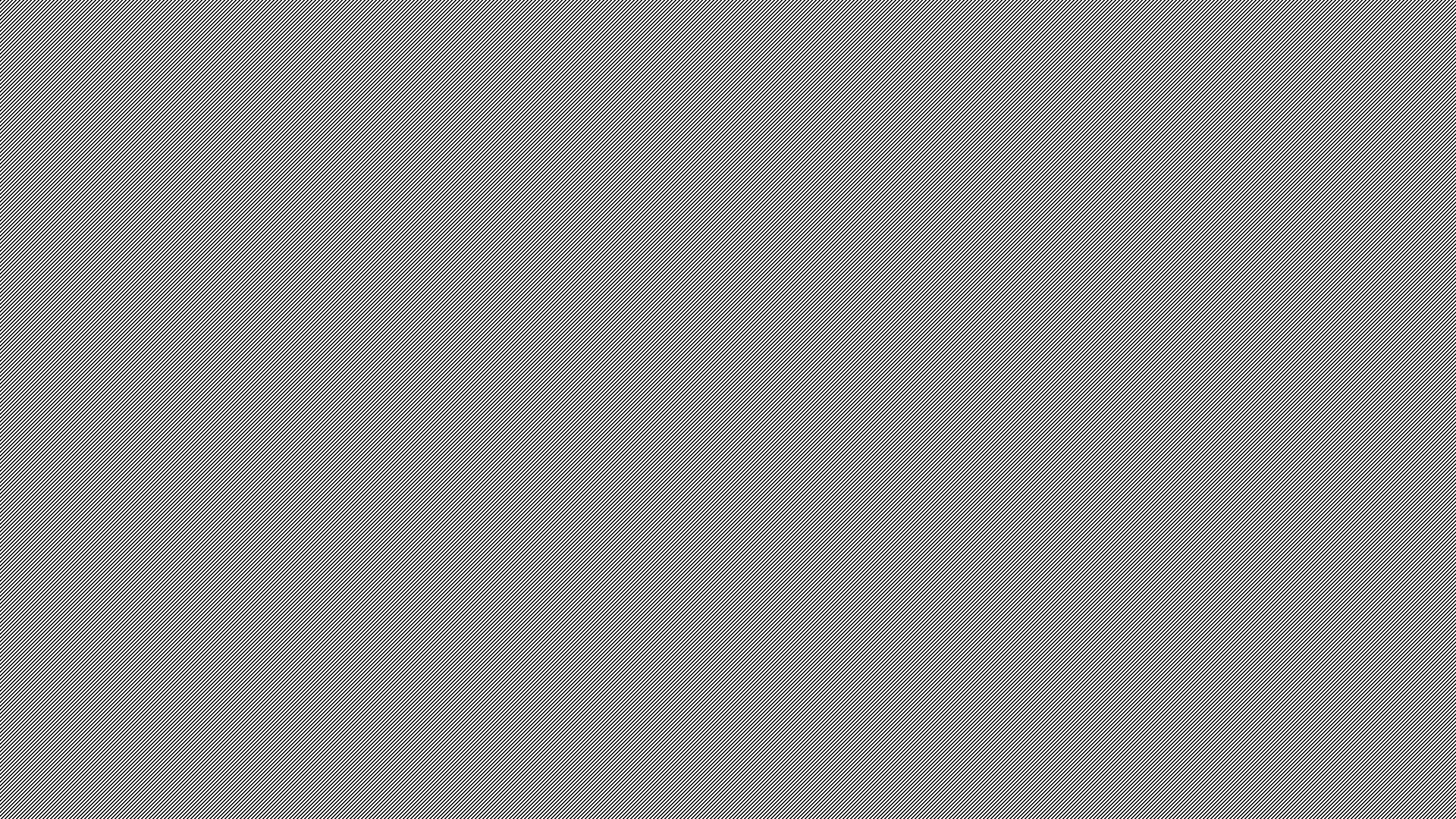 Mitosis
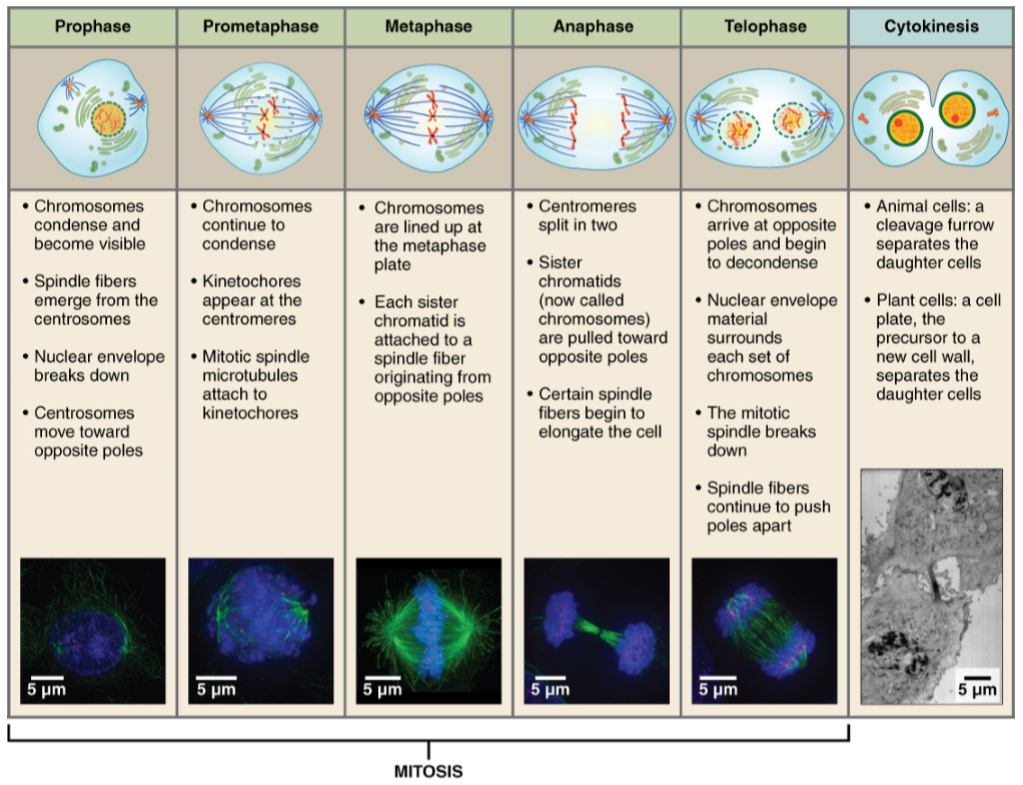 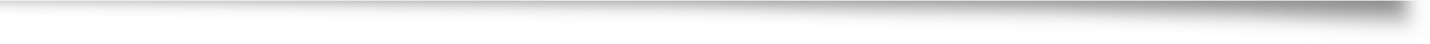 Lets discuss the stages.
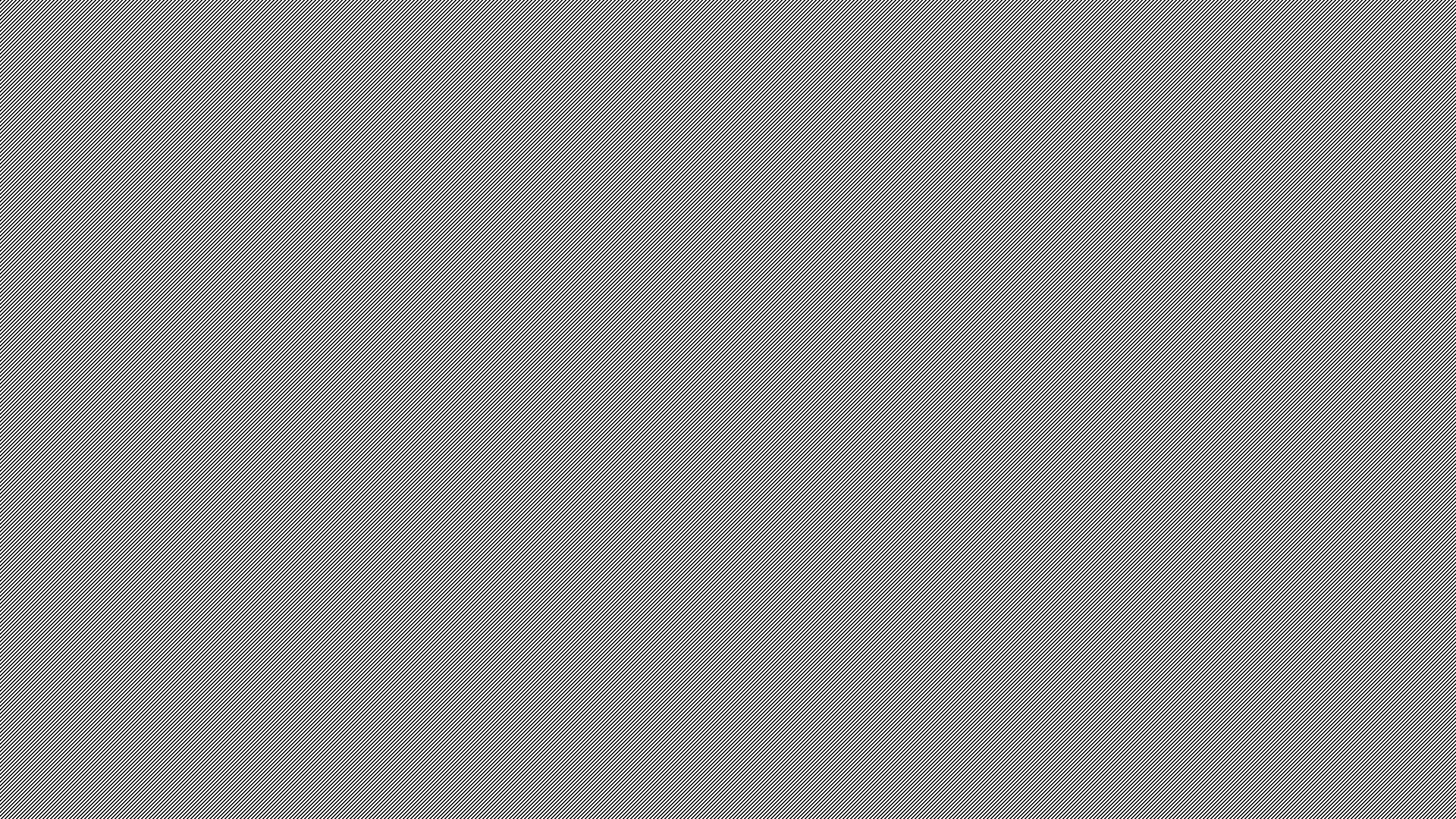 Cell Cycle Control
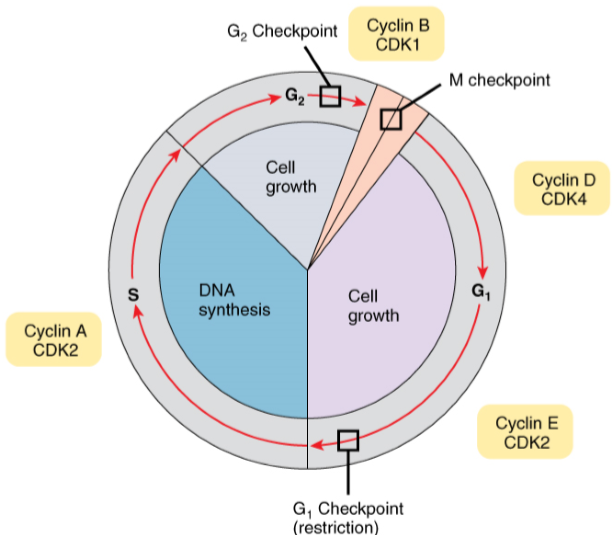 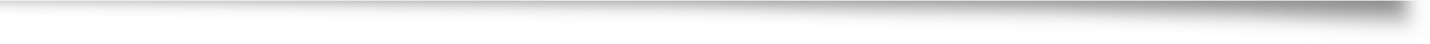 Cell Checkpoints
Cyclin dependent kinase
Out of control
Cellular differentiation: Objectives
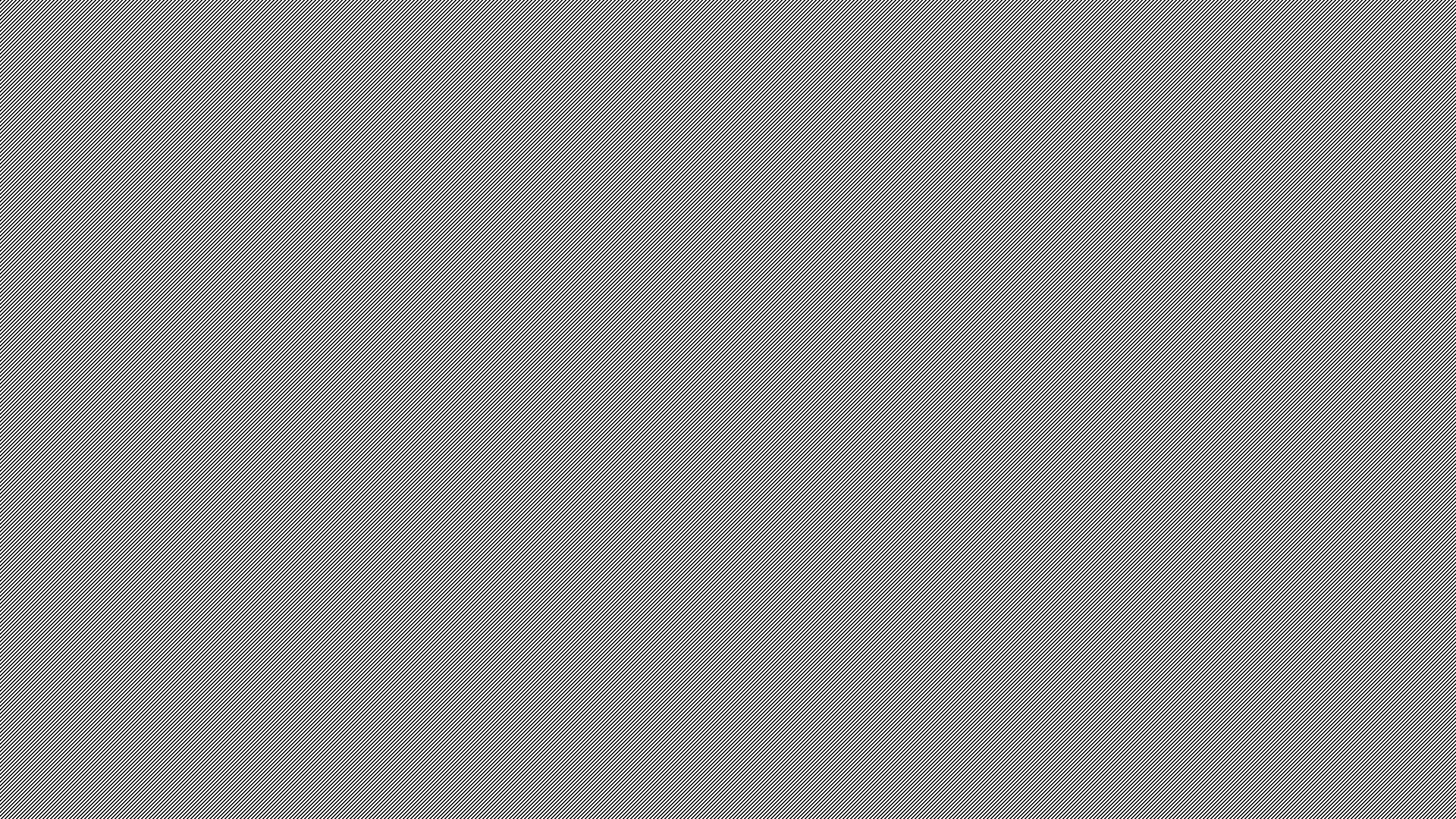 Stem Cells
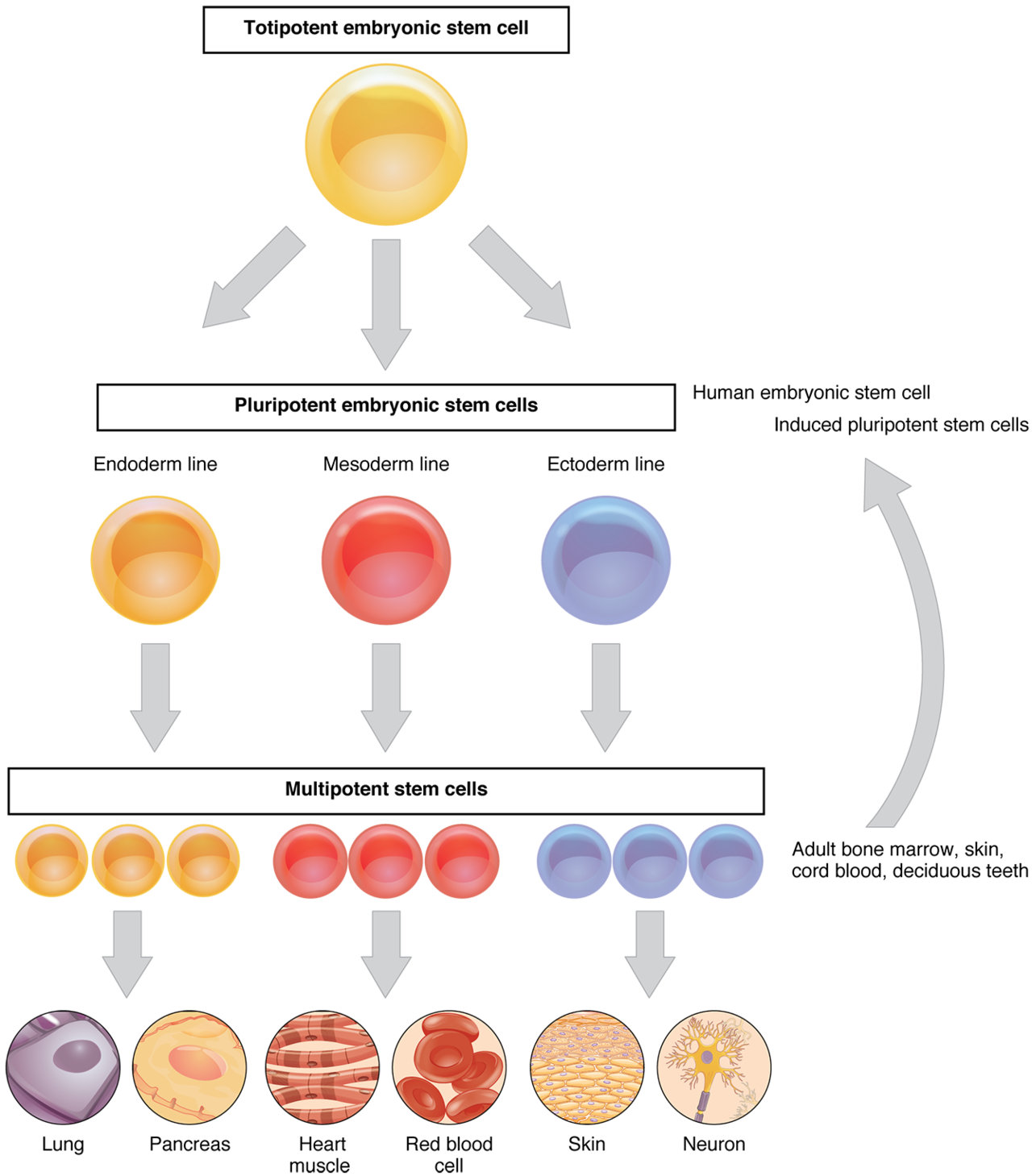 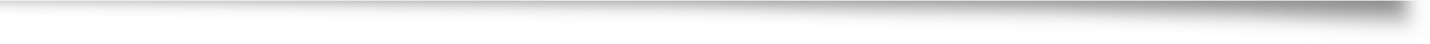 Totipotent cells
Pluripotent cells
Multipotent cells
Oligopotent cells
Unipotent cells
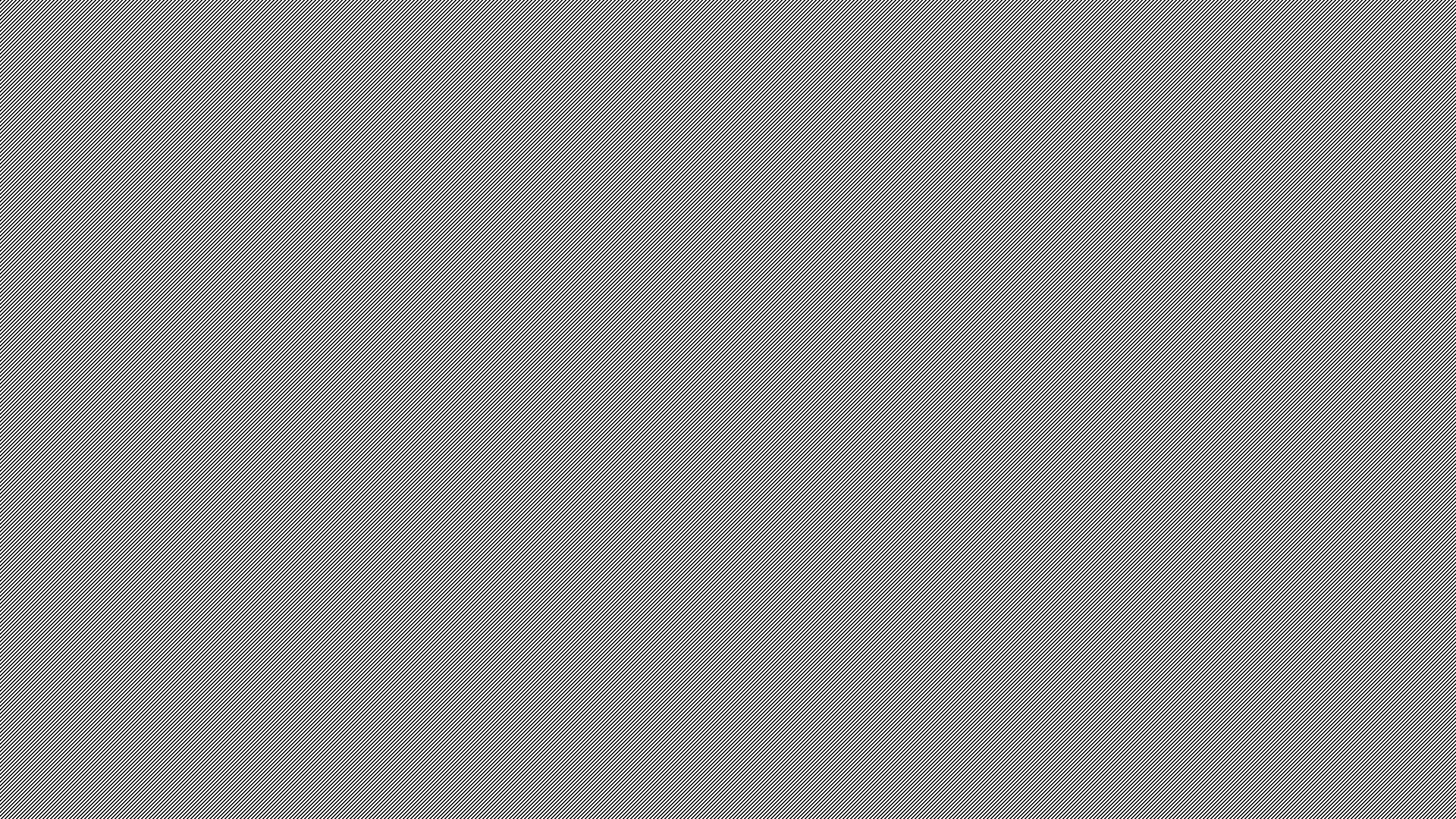 Hematopoiesis
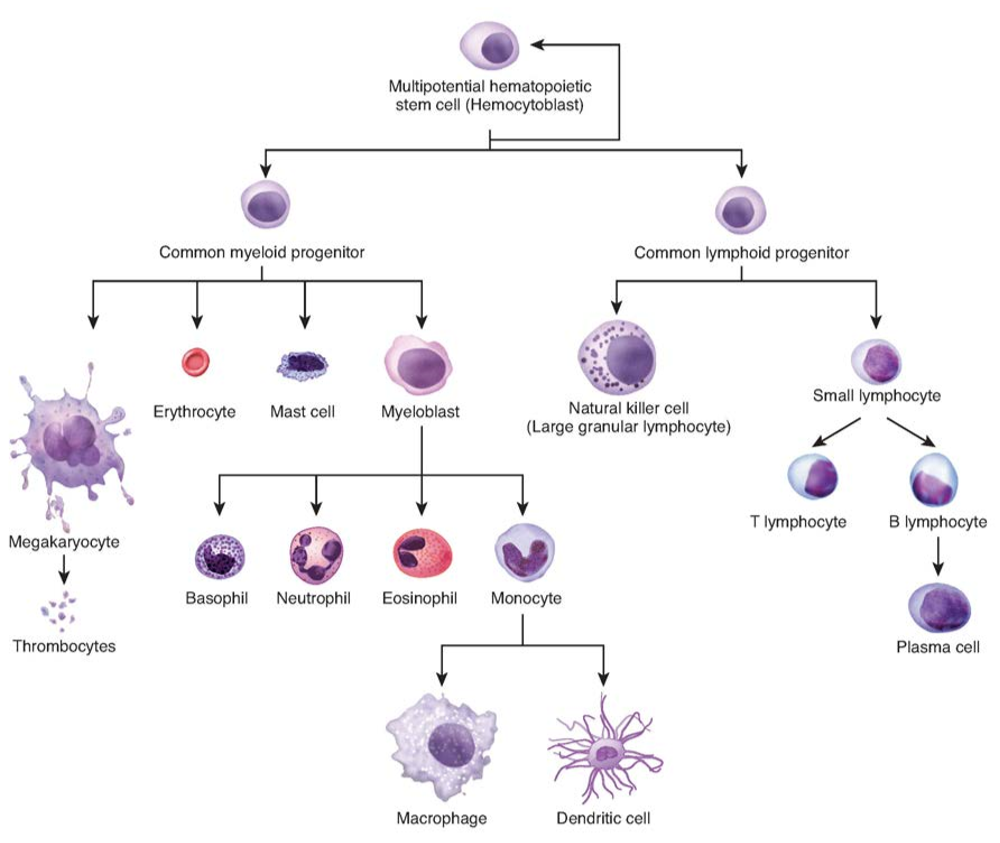 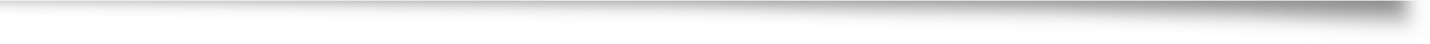 Differentiation of multipotent stem cells into blood cells
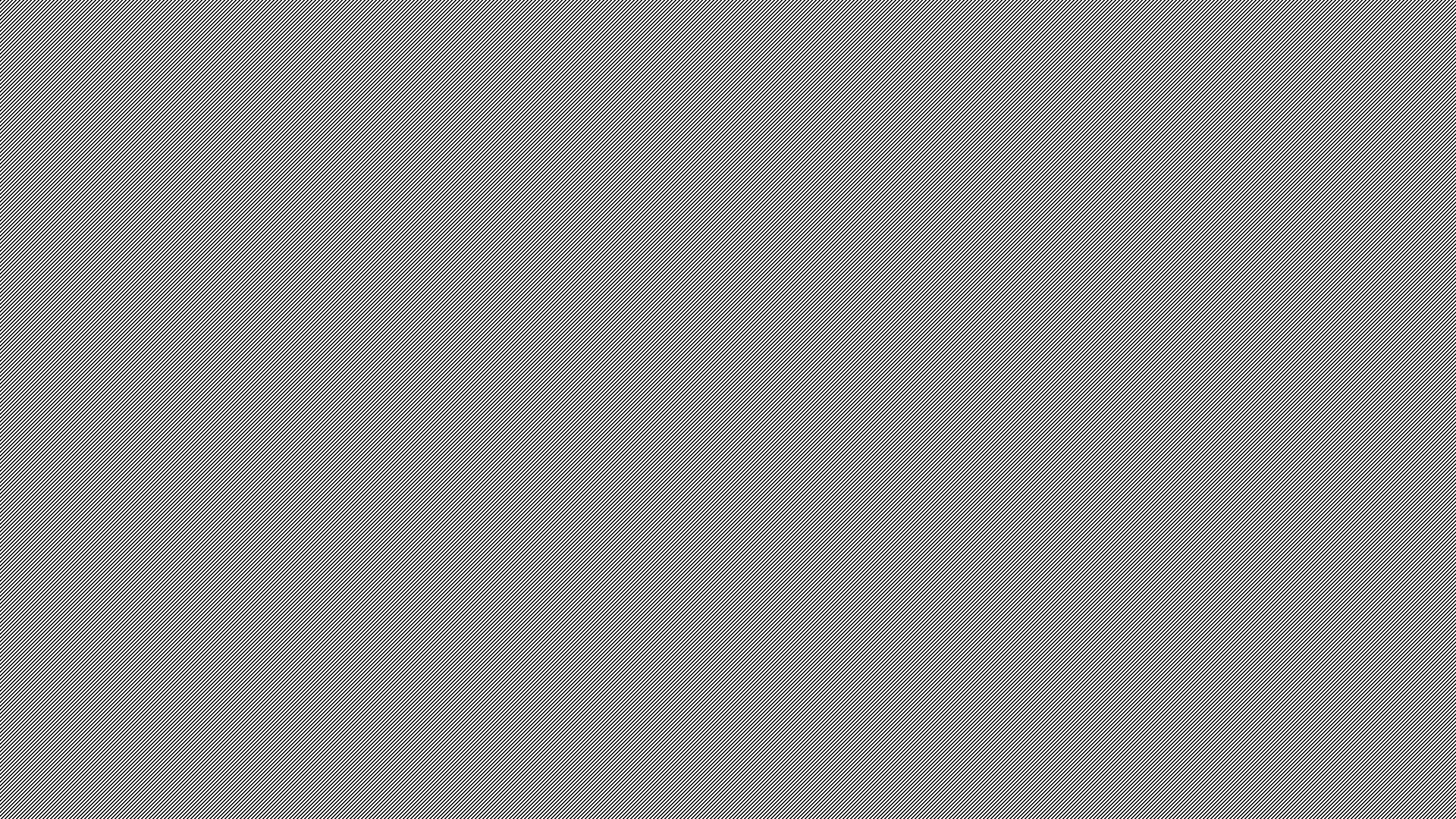 Differentiation
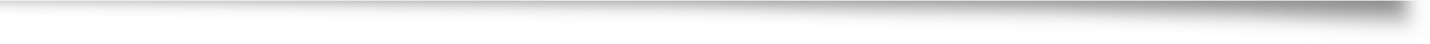 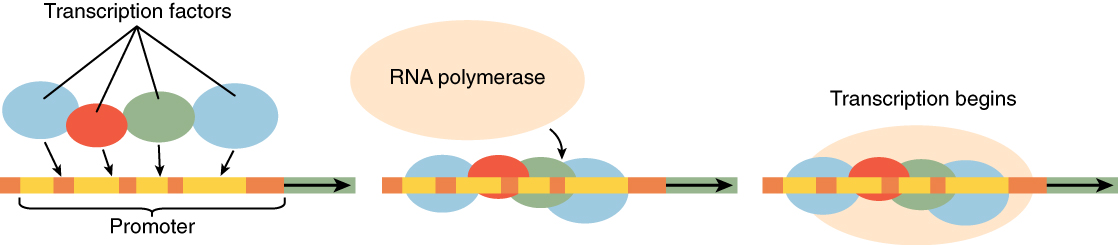 Transcription factors
Promote or Inhibit